ศูนย์ปฏิบัติการต่อต้านการทุจริต กระทรวงสาธารณสุข
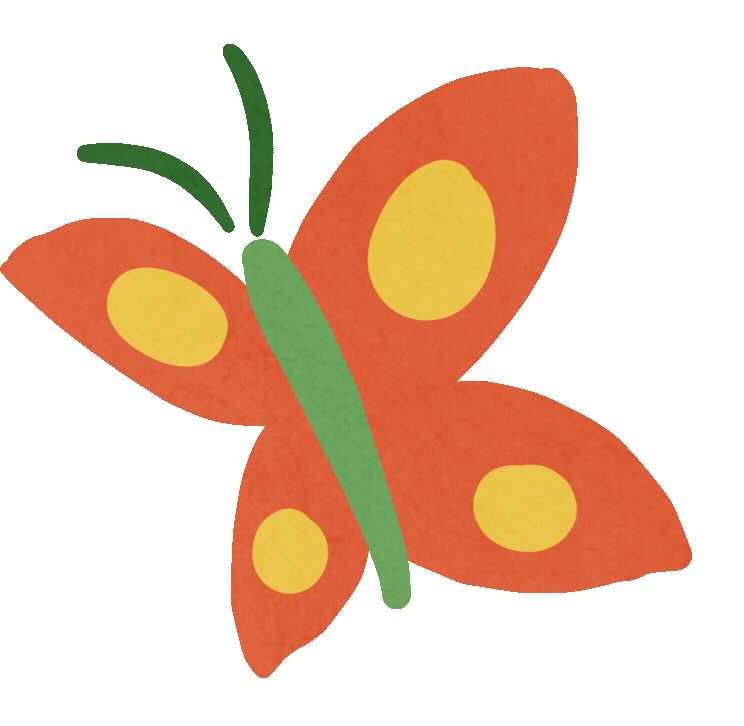 การประชุม
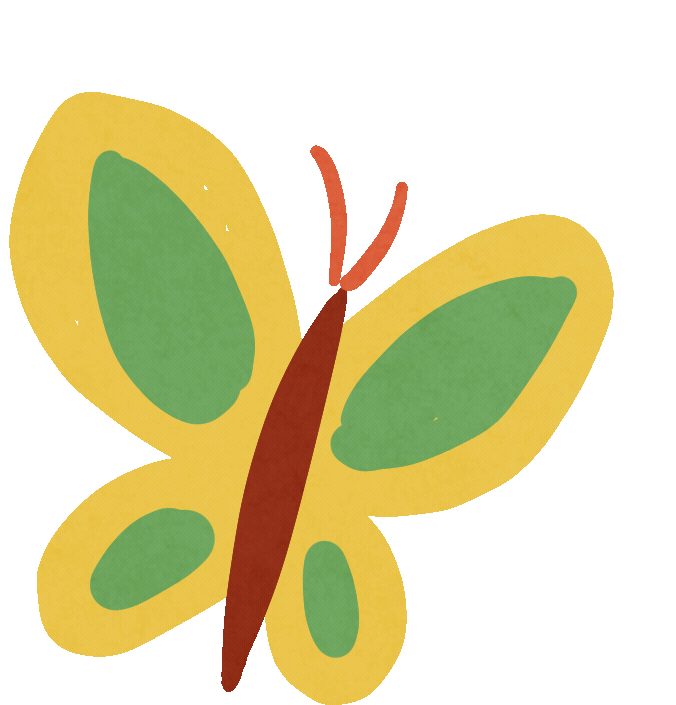 เตรียมความพร้อมการจัดส่งผล
การประเมินชุมชน องค์กร อำเภอ และจังหวัดคุณธรรม
ประจำปีงบประมาณ พ.ศ. 2568
วันที่ 21 พฤษภาคม 2568 เวลา 10.00-14.00 น.
ณ ห้องประชุม 2 ชั้น 2 อาคาร 1
ตึกสำนักงานปลัดกระทรวงสาธารณสุข
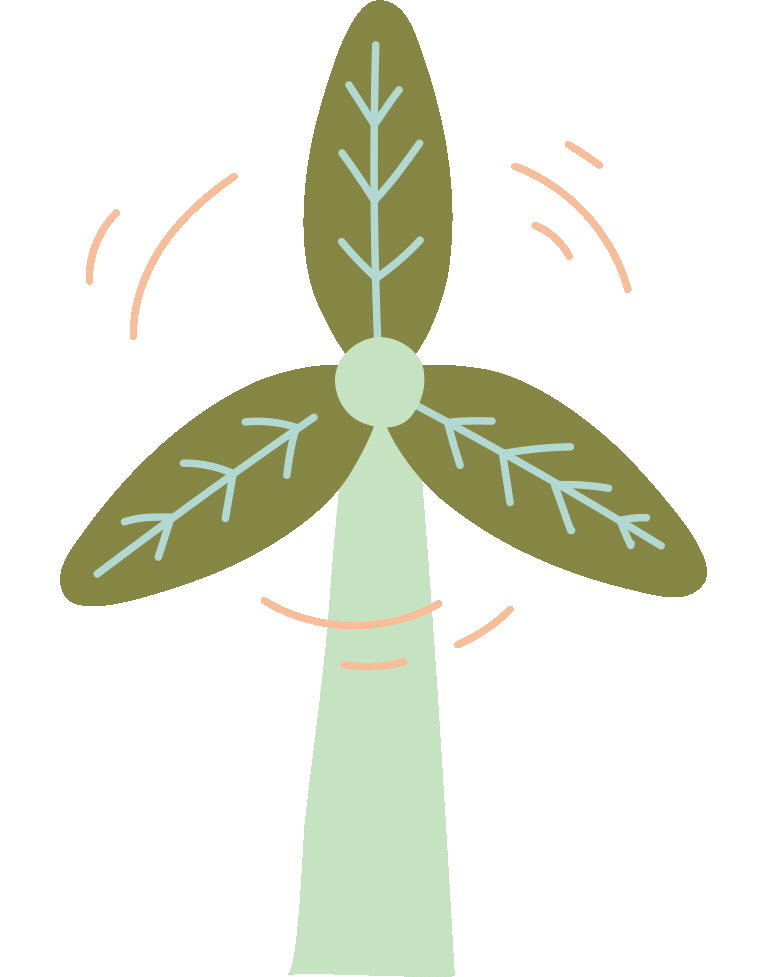 ศูนย์ปฏิบัติการต่อต้านการทุจริต กระทรวงสาธารณสุข
การขับเคลื่อนการดำเนินงาน
เป็นองค์กรคุณธรรมต้นแบบ
ศูนย์ปฏิบัติการต่อต้านการทุจริต กระทรวงสาธารณสุข
การขับเคลื่อนการดำเนินงาน
เป็นองค์กรคุณธรรมต้นแบบ
ศูนย์ปฏิบัติการต่อต้านการทุจริต กระทรวงสาธารณสุข
ระดับการเป็นองค์กรคุณธรรมต้นแบบ
ศูนย์ปฏิบัติการต่อต้านการทุจริต กระทรวงสาธารณสุข
การดำเนินการไปสู่องค์กรคุณธรรมต้นแบบแต่และระดับ
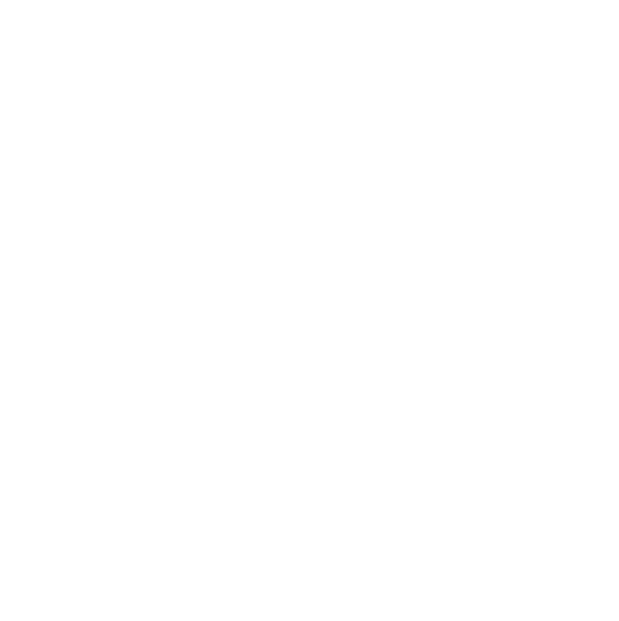 ศูนย์ปฏิบัติการต่อต้านการทุจริต กระทรวงสาธารณสุข
ตัวอย่าง การติดตามผลการดำเนินการ 9 ขั้นตอน
ศูนย์ปฏิบัติการต่อต้านการทุจริต กระทรวงสาธารณสุข
เกณฑ์การประเมินองค์กรคุณธรรมต้นแบบ (กรมการศาสนา)
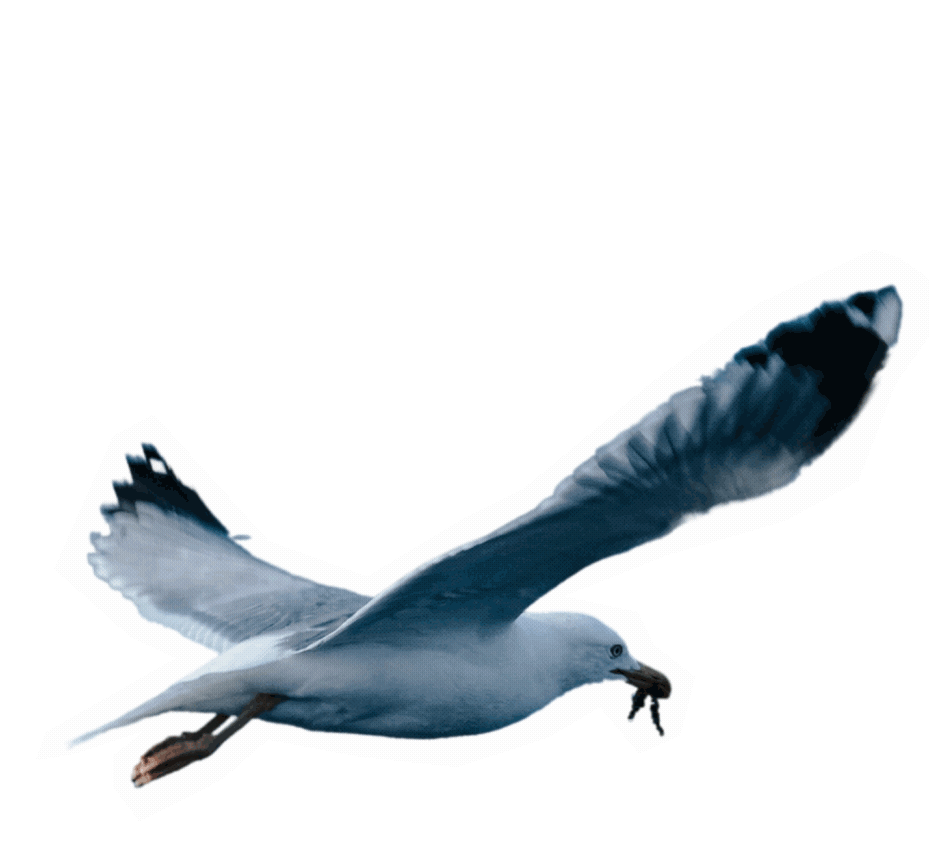 ศูนย์ปฏิบัติการต่อต้านการทุจริต กระทรวงสาธารณสุข
ศูนย์ปฏิบัติการต่อต้านการทุจริต กระทรวงสาธารณสุข
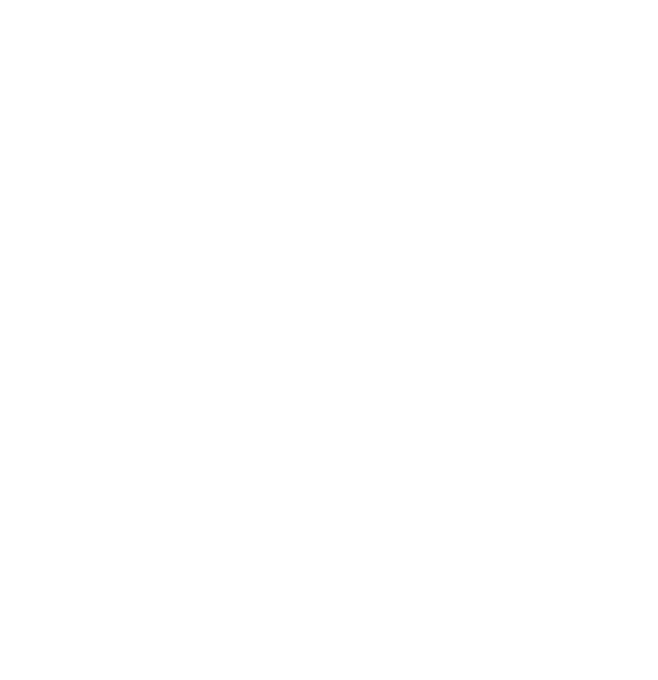 ศูนย์ปฏิบัติการต่อต้านการทุจริต กระทรวงสาธารณสุข
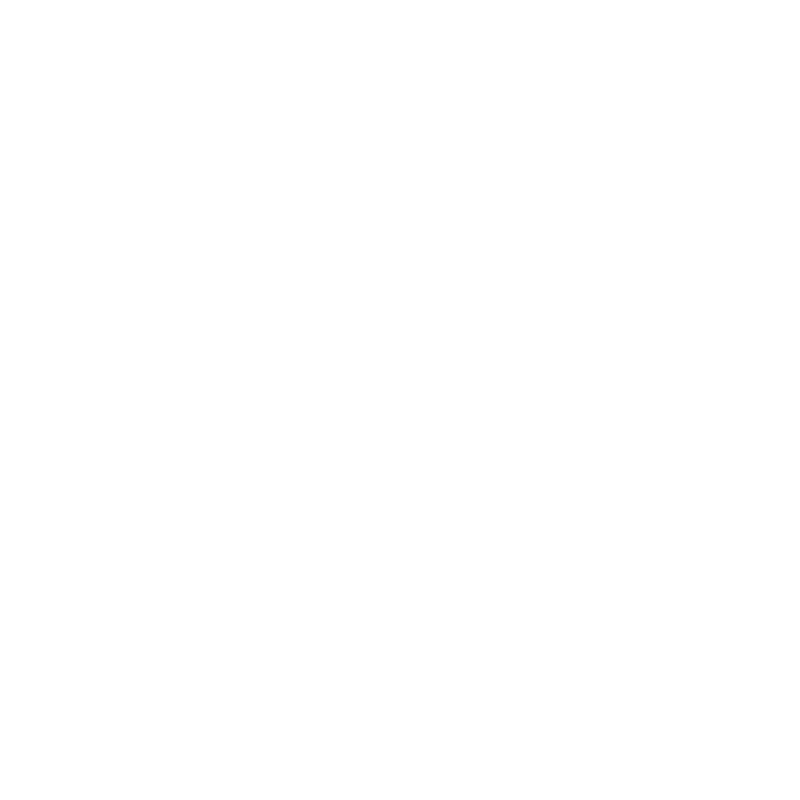 ศูนย์ปฏิบัติการต่อต้านการทุจริต กระทรวงสาธารณสุข
ศูนย์ปฏิบัติการต่อต้านการทุจริต กระทรวงสาธารณสุข
ศูนย์ปฏิบัติการต่อต้านการทุจริต กระทรวงสาธารณสุข
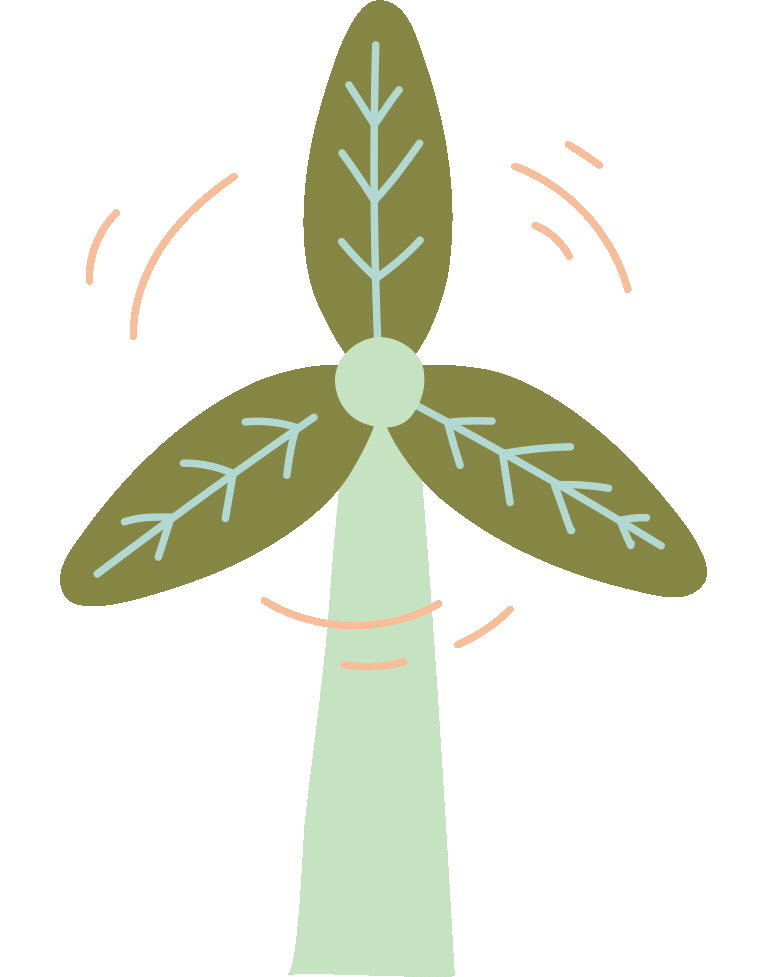 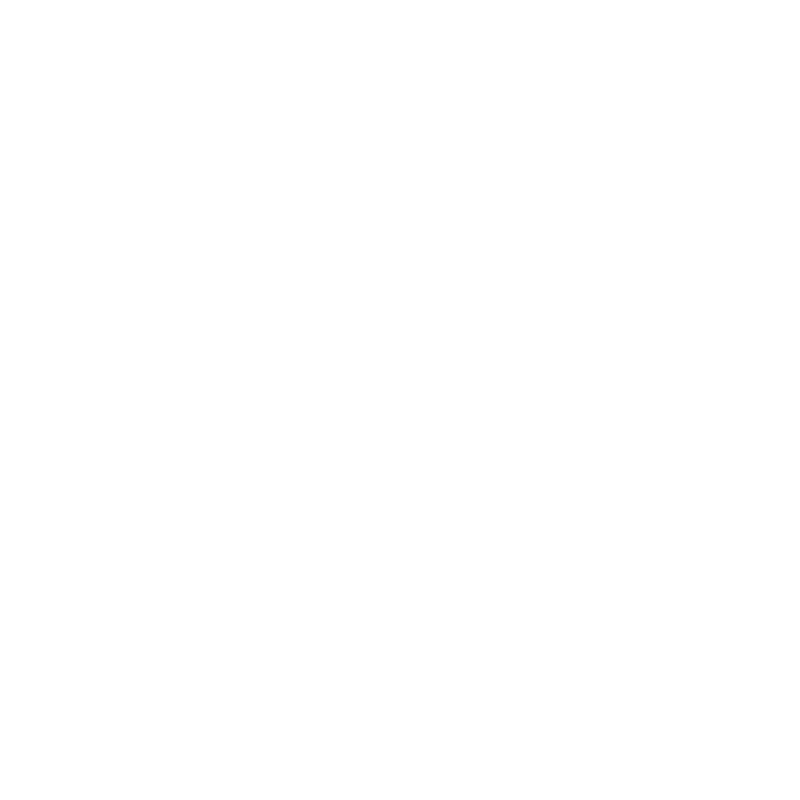 ศูนย์ปฏิบัติการต่อต้านการทุจริต กระทรวงสาธารณสุข
ศูนย์ปฏิบัติการต่อต้านการทุจริต กระทรวงสาธารณสุข
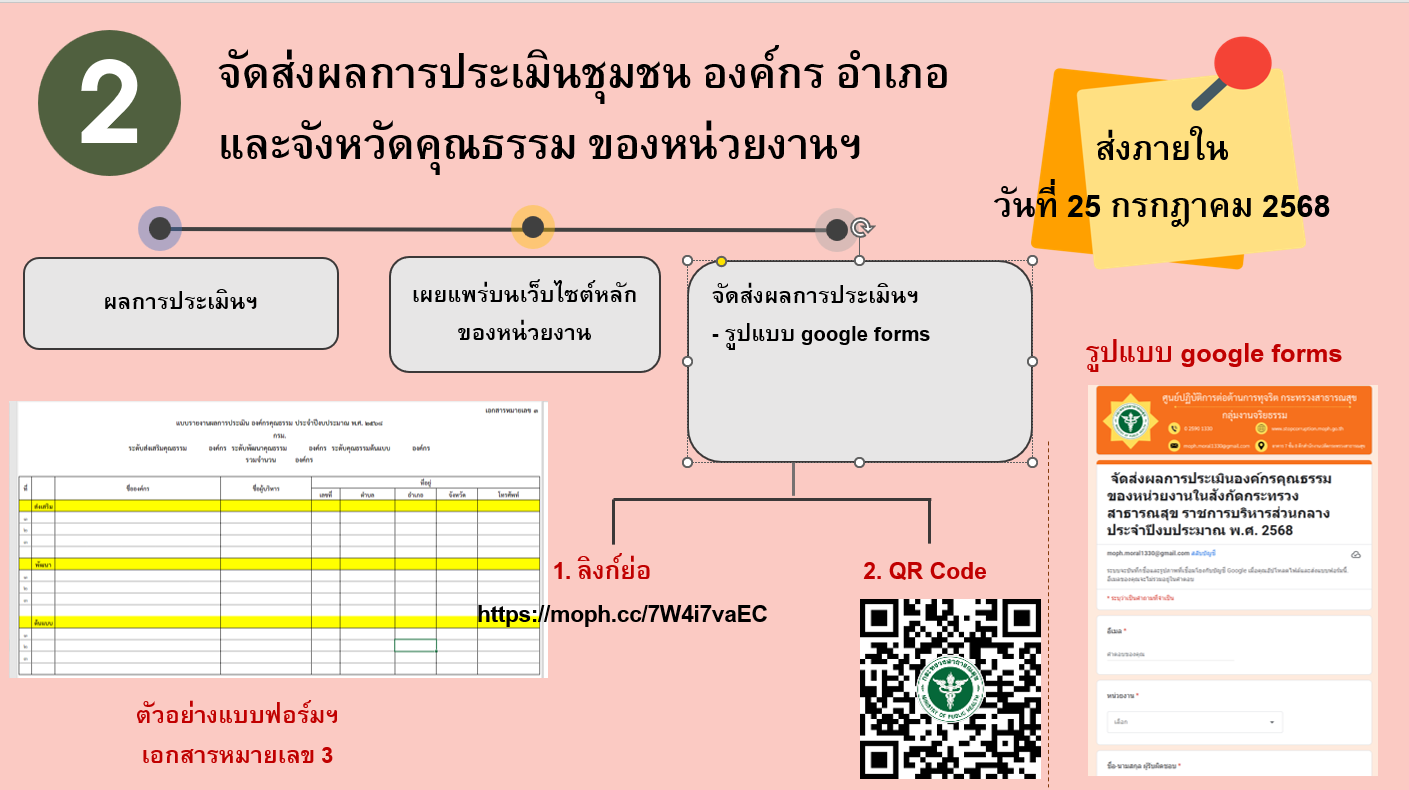 ศูนย์ปฏิบัติการต่อต้านการทุจริต กระทรวงสาธารณสุข
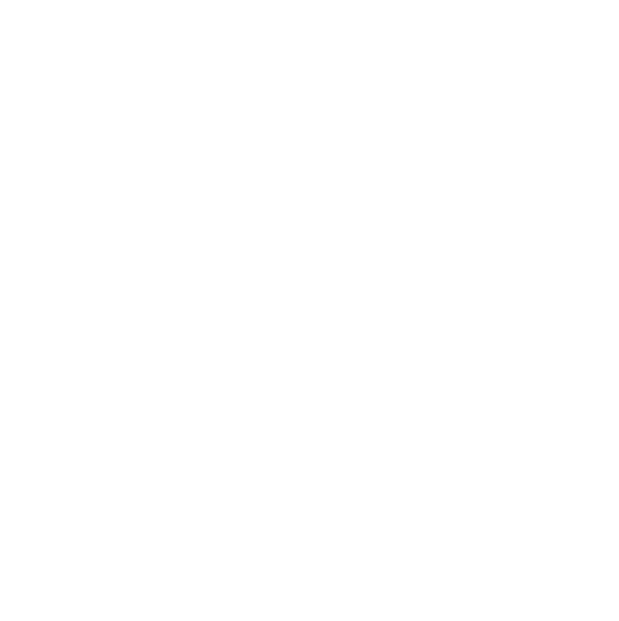 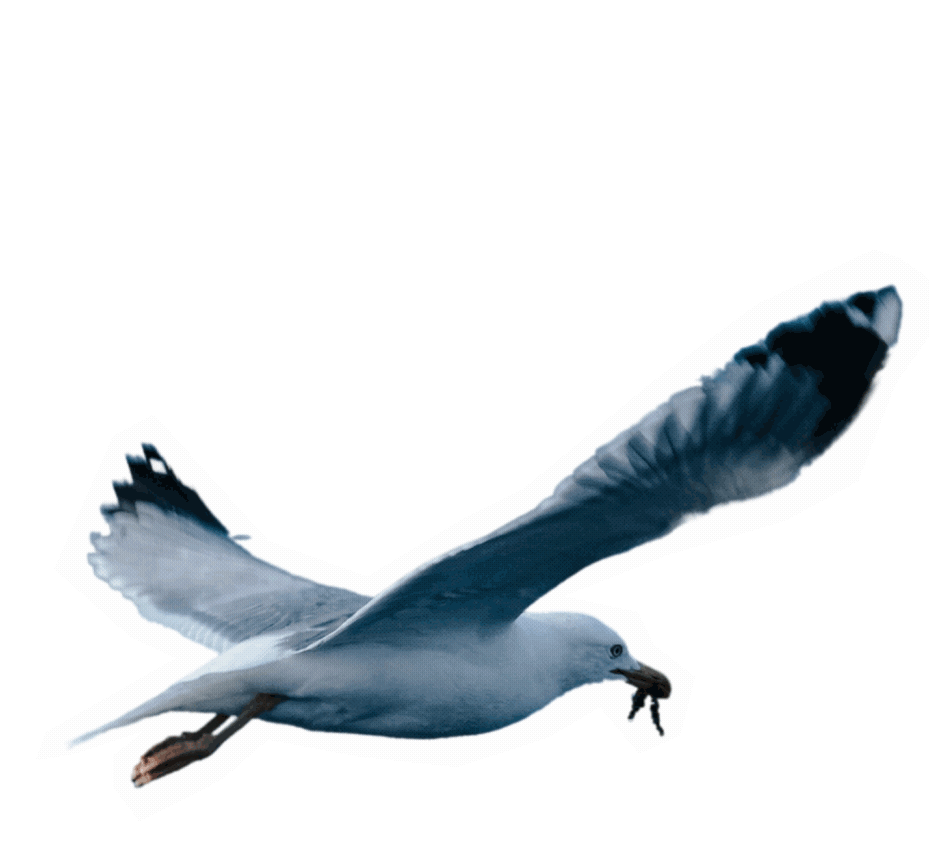 ศูนย์ปฏิบัติการต่อต้านการทุจริต กระทรวงสาธารณสุข
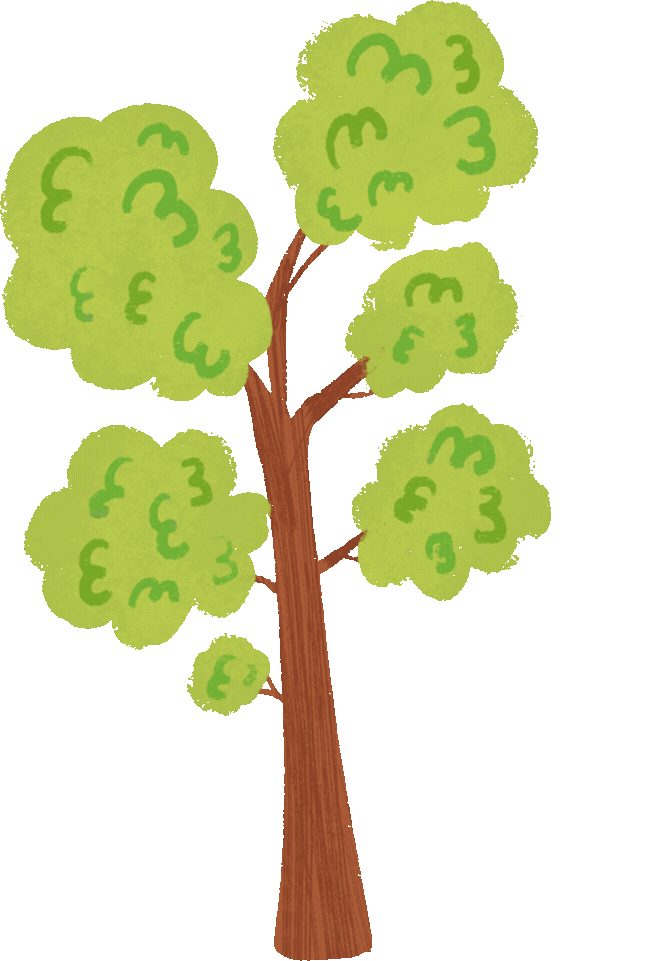 ศูนย์ปฏิบัติการต่อต้านการทุจริต กระทรวงสาธารณสุข
ศูนย์ปฏิบัติการต่อต้านการทุจริต กระทรวงสาธารณสุข
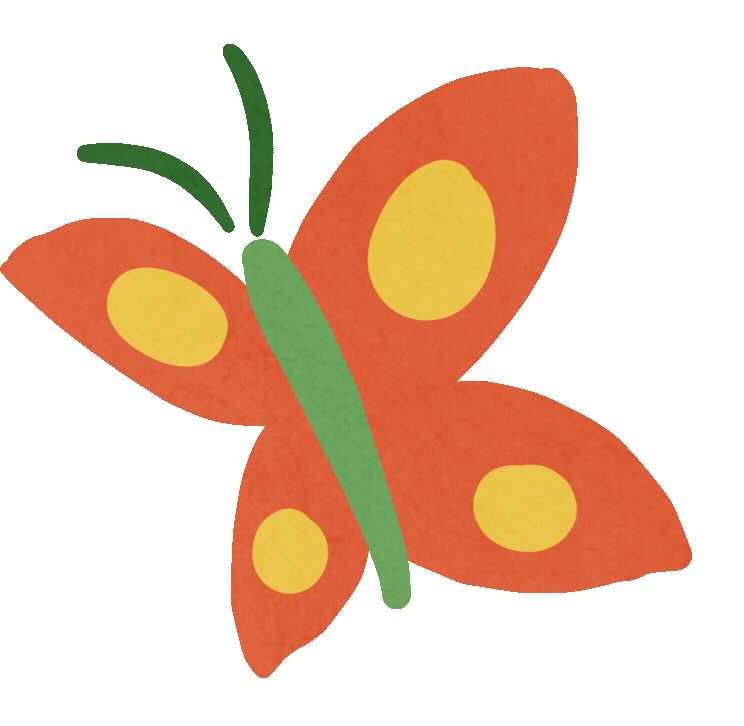 ตัวอย่าง 
การลงผลการประเมินระดับองค์กรคุณธรรม
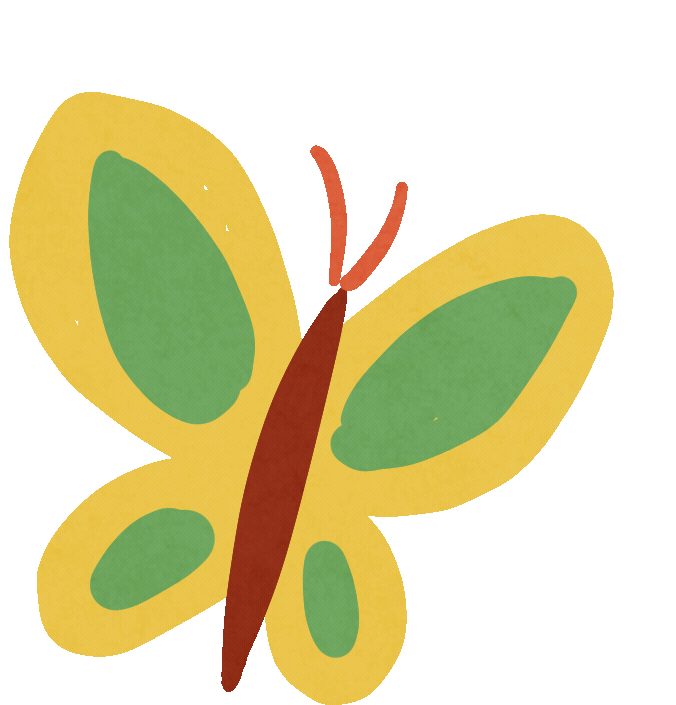 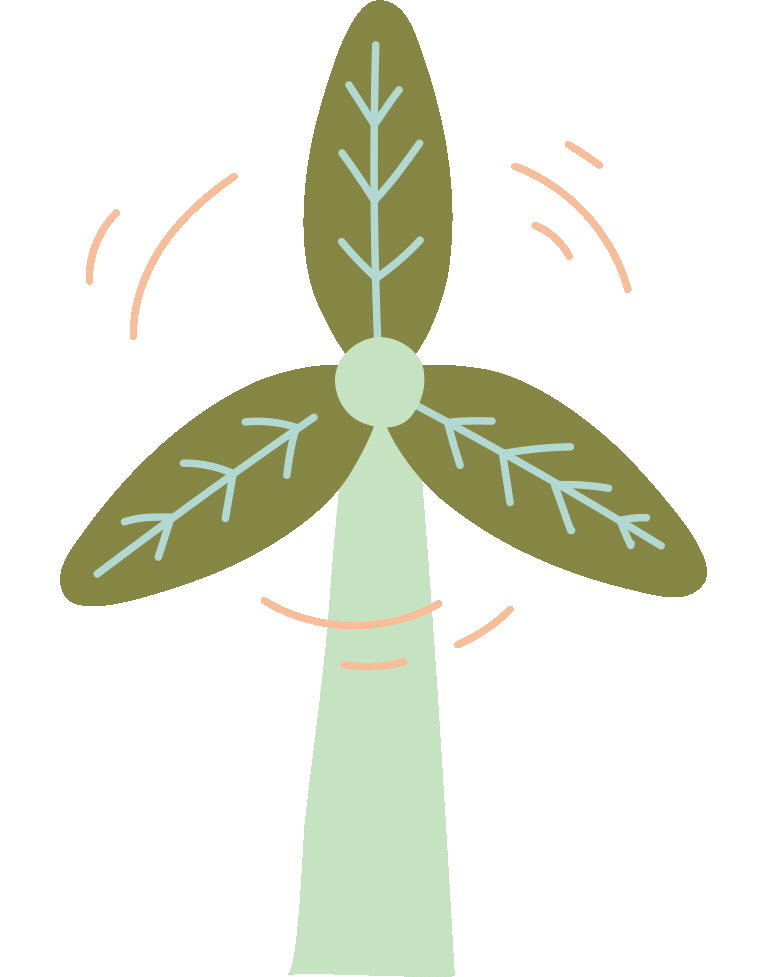 ศูนย์ปฏิบัติการต่อต้านการทุจริต กระทรวงสาธารณสุข
คู่มือการประเมิน ชุมชน องค์กร อำเภอ 
 และจังหวัดคุณธรรม ภายใต้แผนปฏิบัติการ
 ด้านการส่งเสริมคุณธรรมแห่งชาติ ระยะที่ 2
 (พ.ศ. 2566-2570)
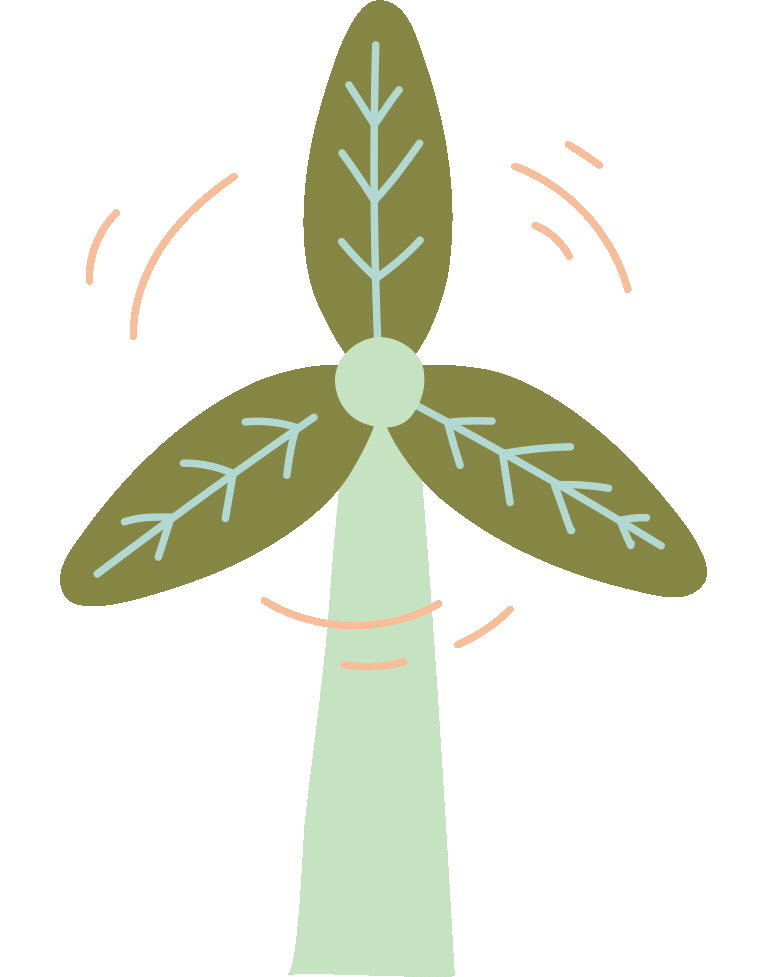 ศูนย์ปฏิบัติการต่อต้านการทุจริต กระทรวงสาธารณสุข
คู่มือการประเมิน ชุมชน องค์กร อำเภอ 
 และจังหวัดคุณธรรม ภายใต้แผนปฏิบัติการ
 ด้านการส่งเสริมคุณธรรมแห่งชาติ ระยะที่ 2 (พ.ศ. 2566-2570)
ศูนย์ปฏิบัติการต่อต้านการทุจริต กระทรวงสาธารณสุข
หน่วยงานระดับกรมกระทรวงสาธารณสุข
กรมการแพทย์
https://www.dms.go.th/AboutUs/About_Structure
ศูนย์ปฏิบัติการต่อต้านการทุจริต กระทรวงสาธารณสุข
หน่วยงานระดับกรมกระทรวงสาธารณสุข
กรมการแพทย์ (ส่วนกลาง)
ตัวอย่าง
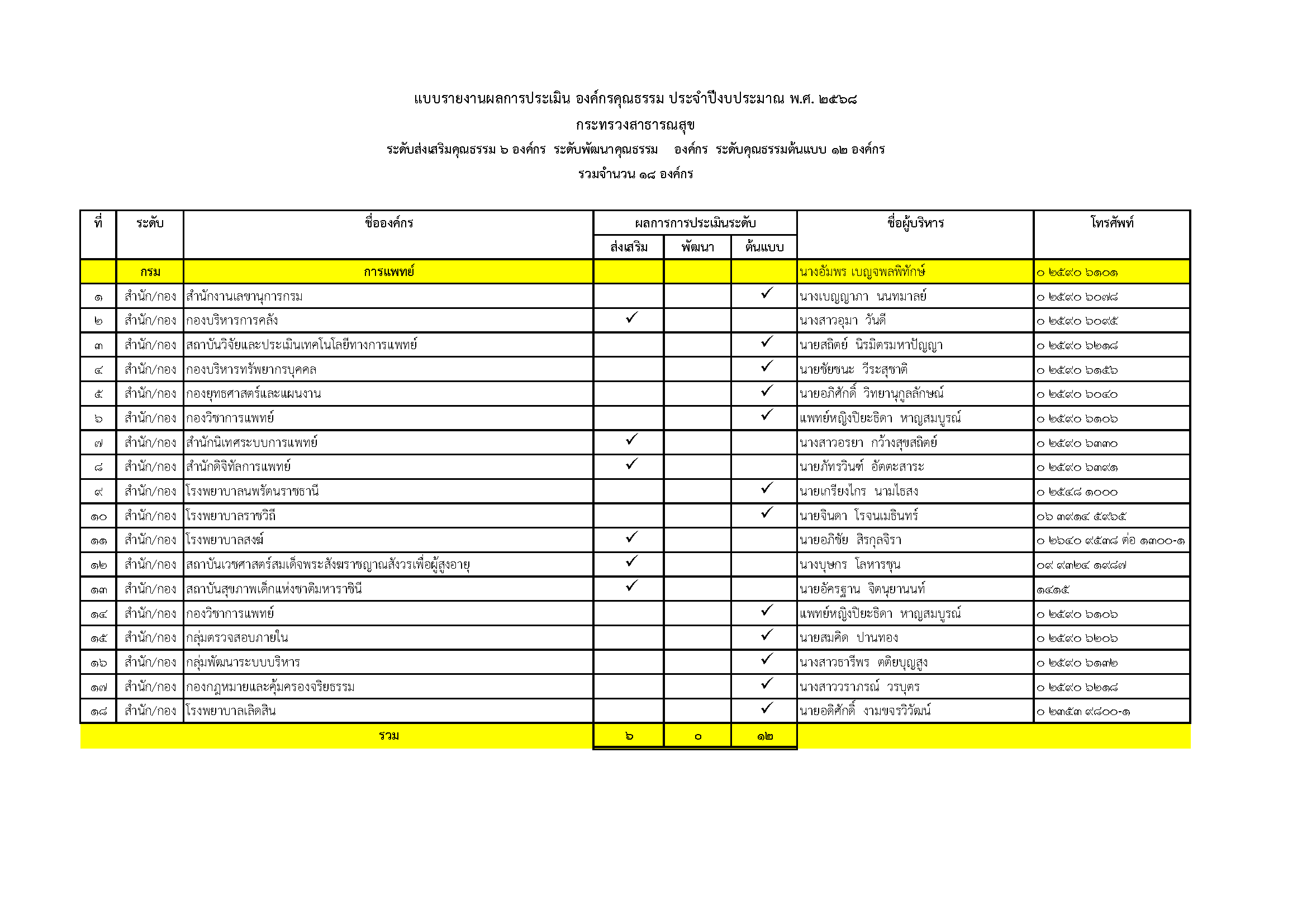 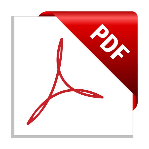 กรมการแพทย์(ส่วนกลาง)
ศูนย์ปฏิบัติการต่อต้านการทุจริต กระทรวงสาธารณสุข
หน่วยงานระดับกรมกระทรวงสาธารณสุข
ตัวอย่าง
กรมการแพทย์ ส่วนภูมิภาค (จัดส่งสำนักงานวัฒนธรรมจังหวัด)
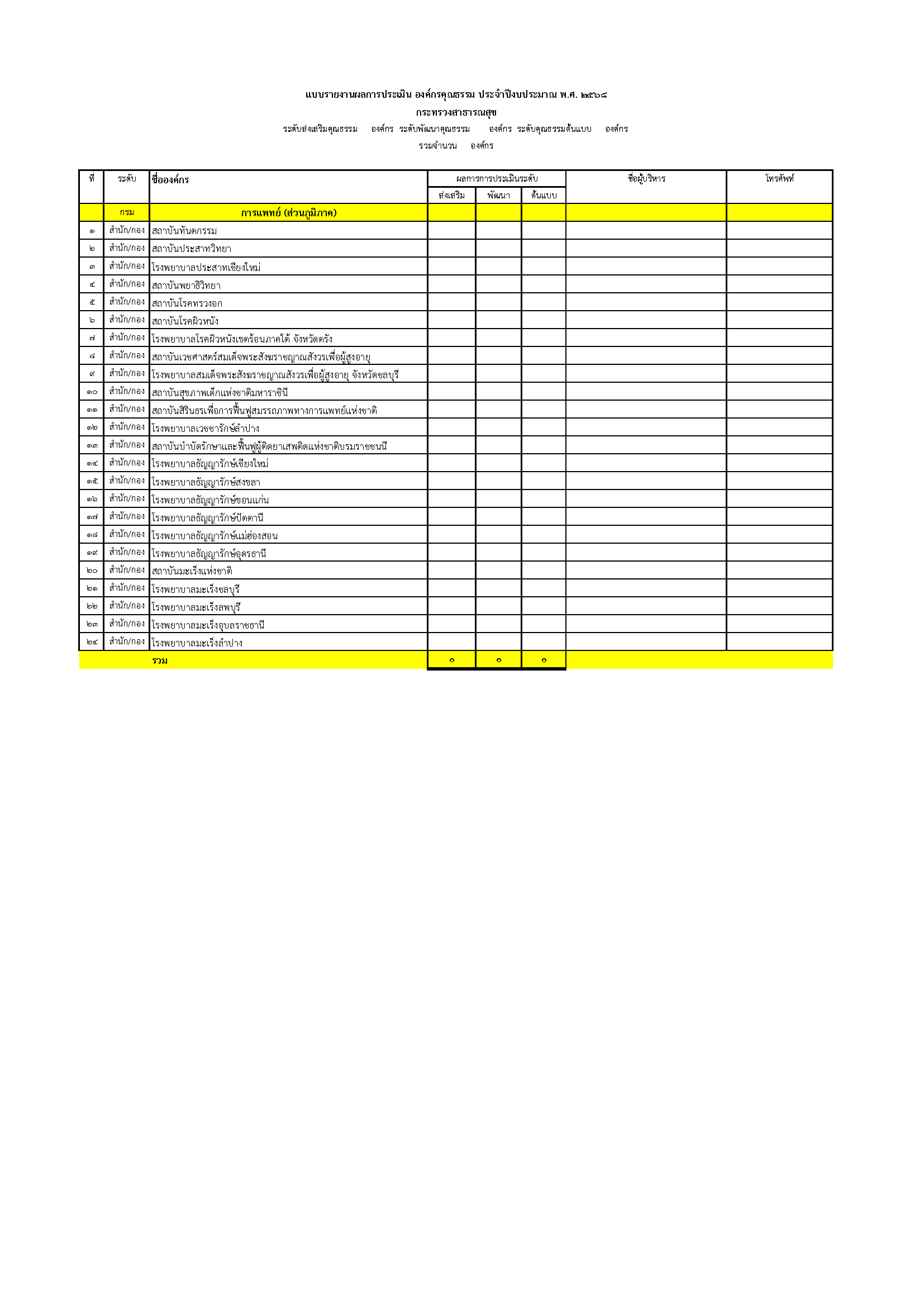 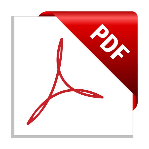 กรมการแพทย์(ส่วนภูมิภาค)
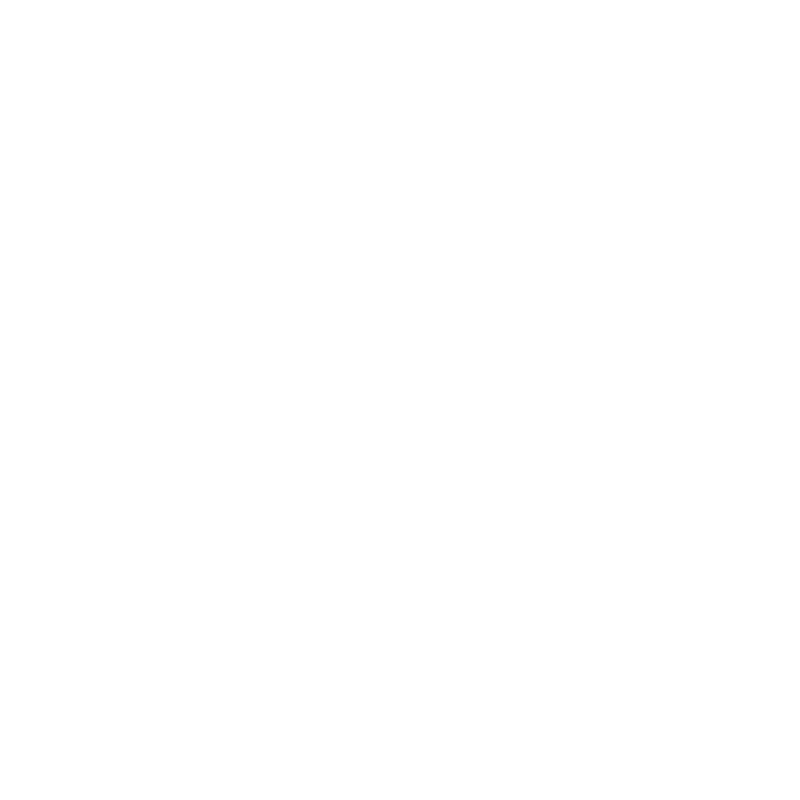 ศูนย์ปฏิบัติการต่อต้านการทุจริต กระทรวงสาธารณสุข
หน่วยงานของรัฐในกำกับรัฐมนตรีว่าการกระทรวงสาธารณสุข
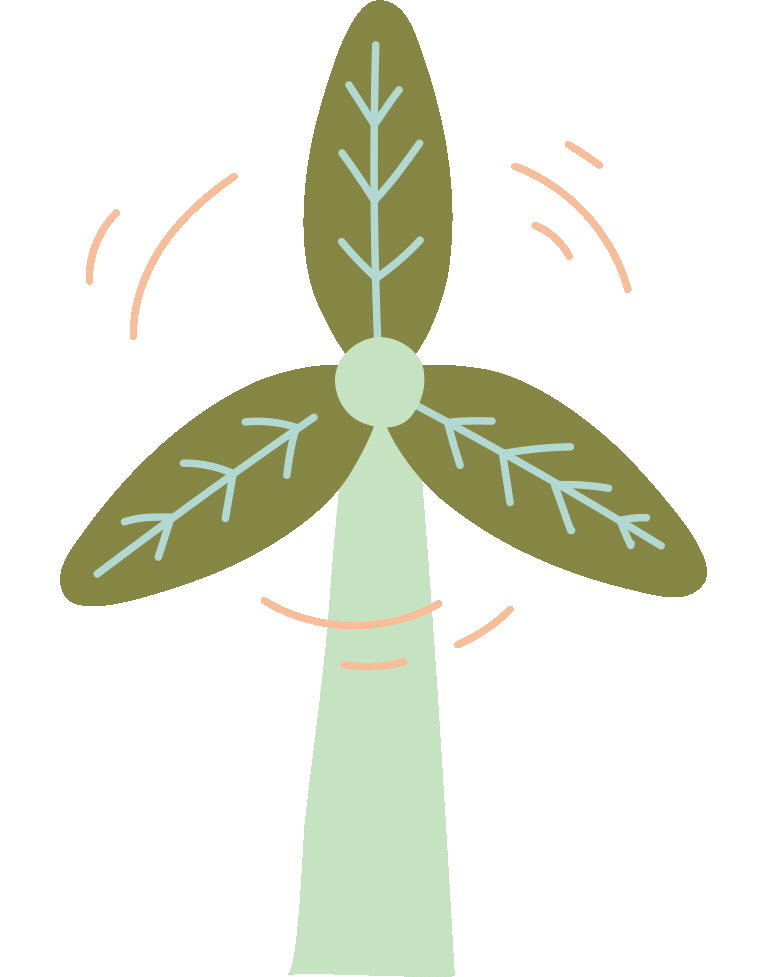 https://www.nhso.go.th/th/aboutus-th/2024-08-20-15-39-33
สำนักงานหลักประกันสุขภาพแห่งชาติ
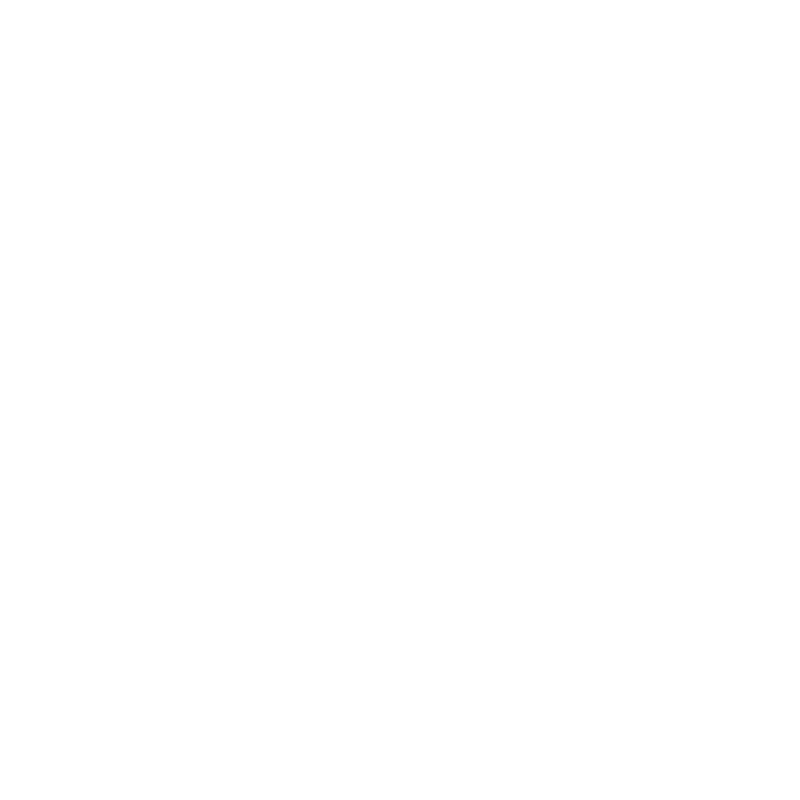 ศูนย์ปฏิบัติการต่อต้านการทุจริต กระทรวงสาธารณสุข
หน่วยงานของรัฐในกำกับรัฐมนตรีว่าการกระทรวงสาธารณสุข
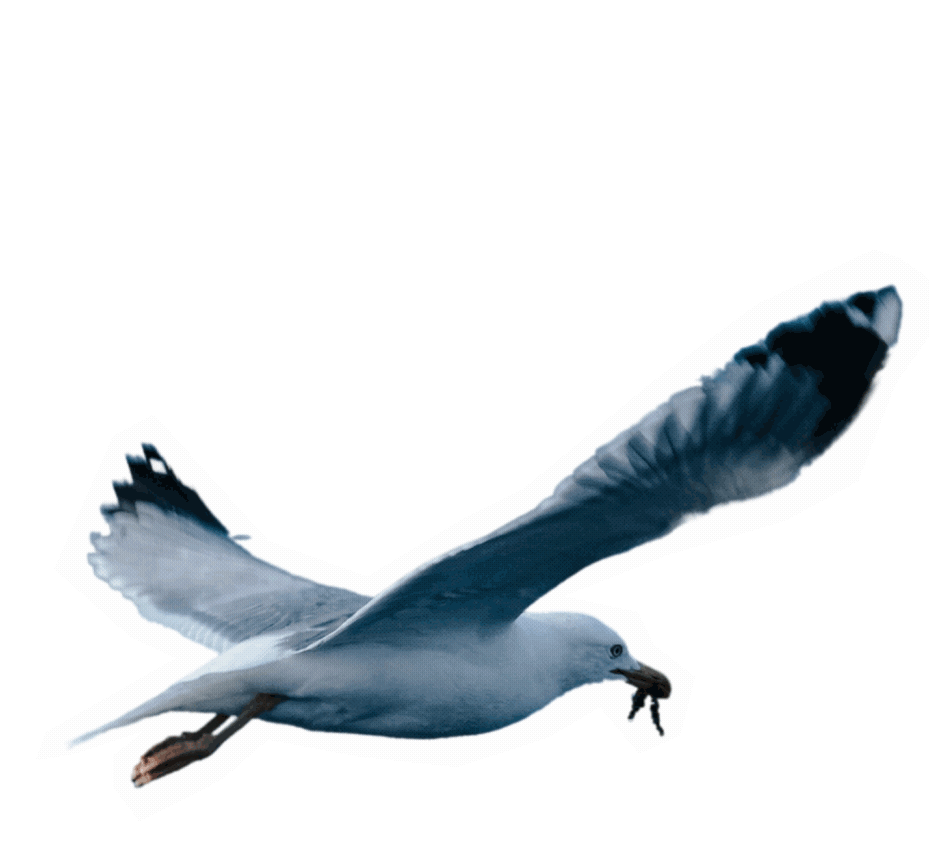 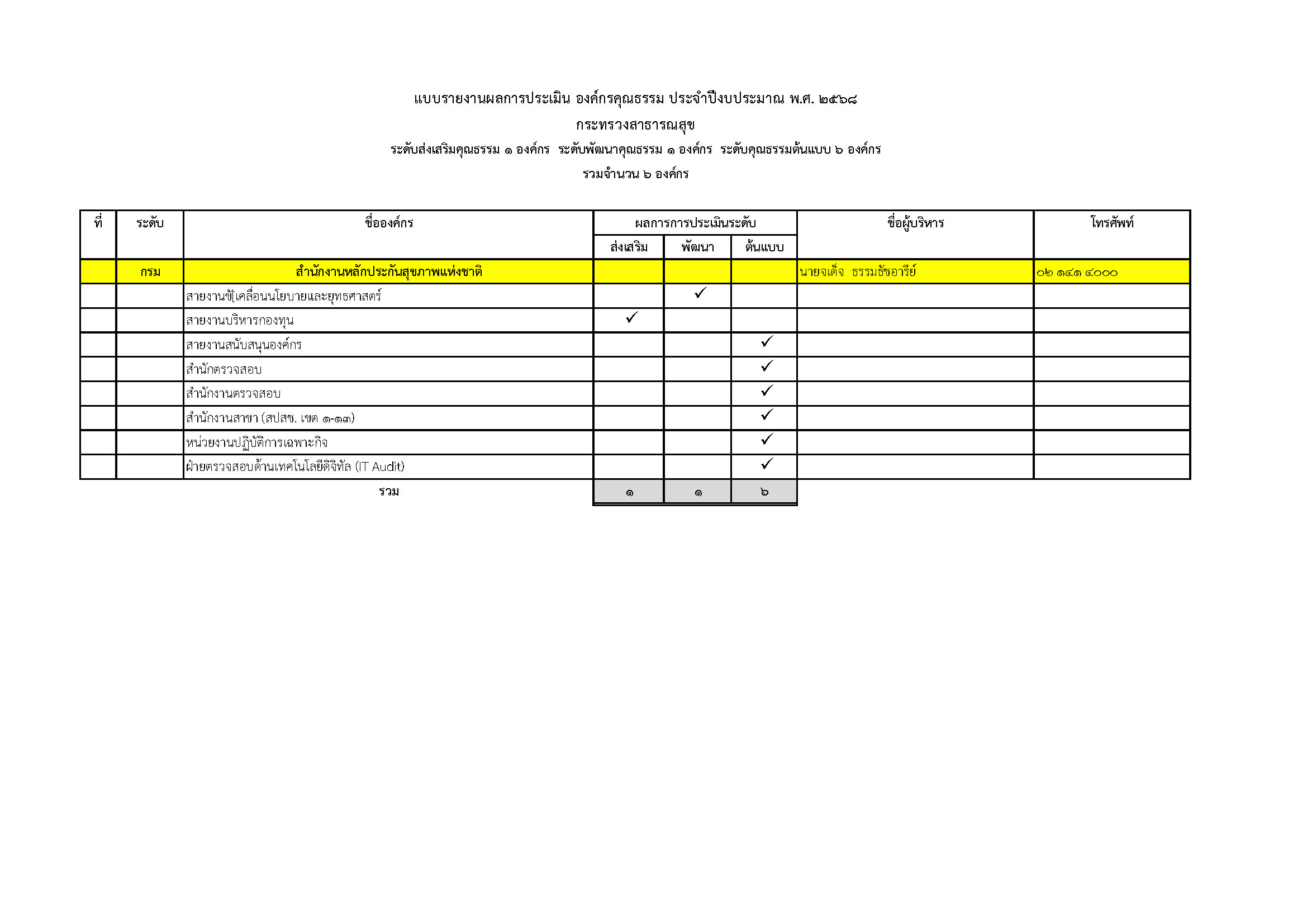 ตัวอย่าง
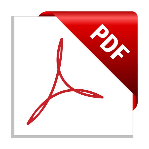 สำนักงานหลักประกันสุขภาพแห่งชาติ
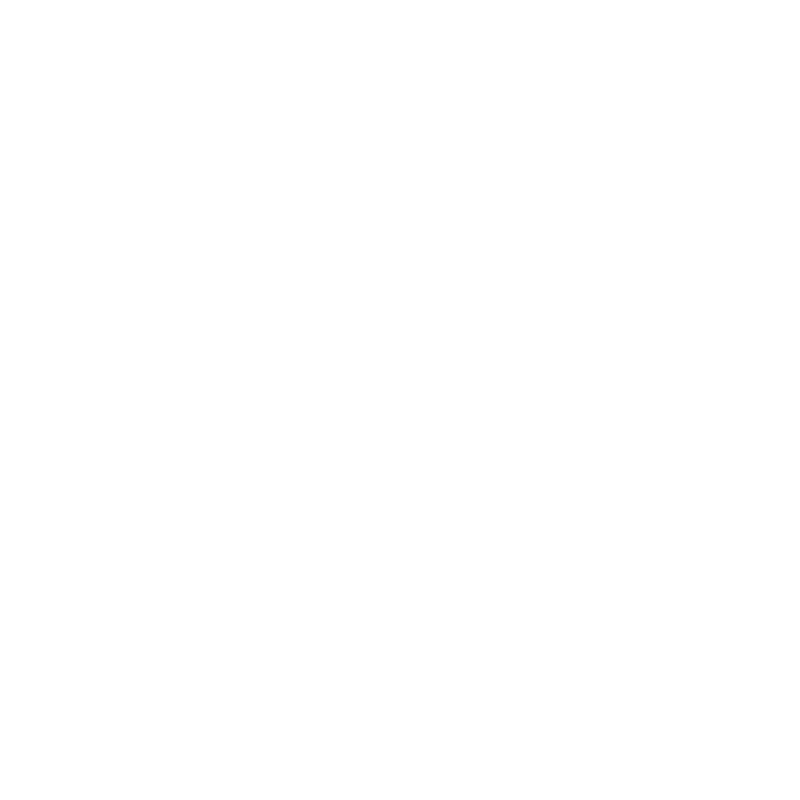 หน่วยงานของรัฐในกำกับรัฐมนตรีว่าการกระทรวงสาธารณสุข
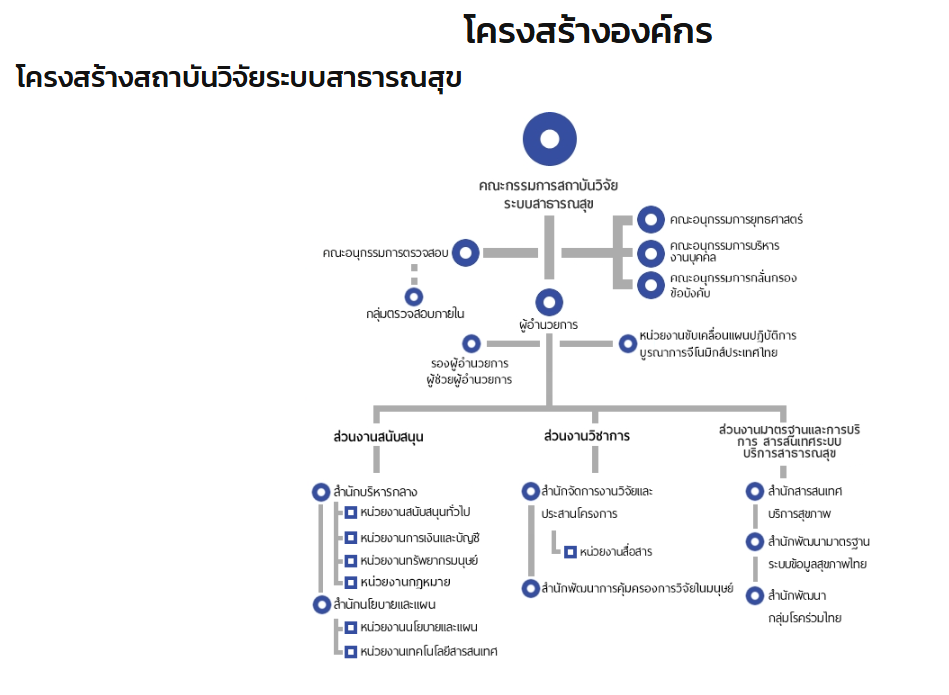 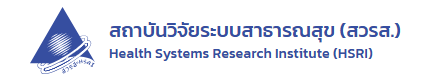 สถาบันวิจัยระบบสาธารณสุข                                        https://www.hsri.or.th/organize
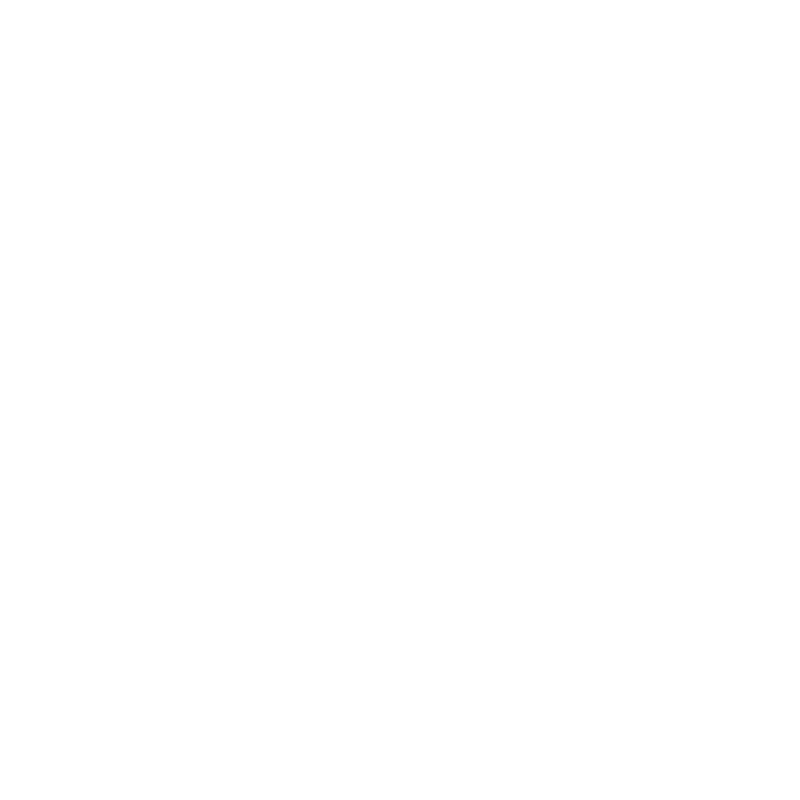 ศูนย์ปฏิบัติการต่อต้านการทุจริต กระทรวงสาธารณสุข
หน่วยงานของรัฐในกำกับรัฐมนตรีว่าการกระทรวงสาธารณสุข
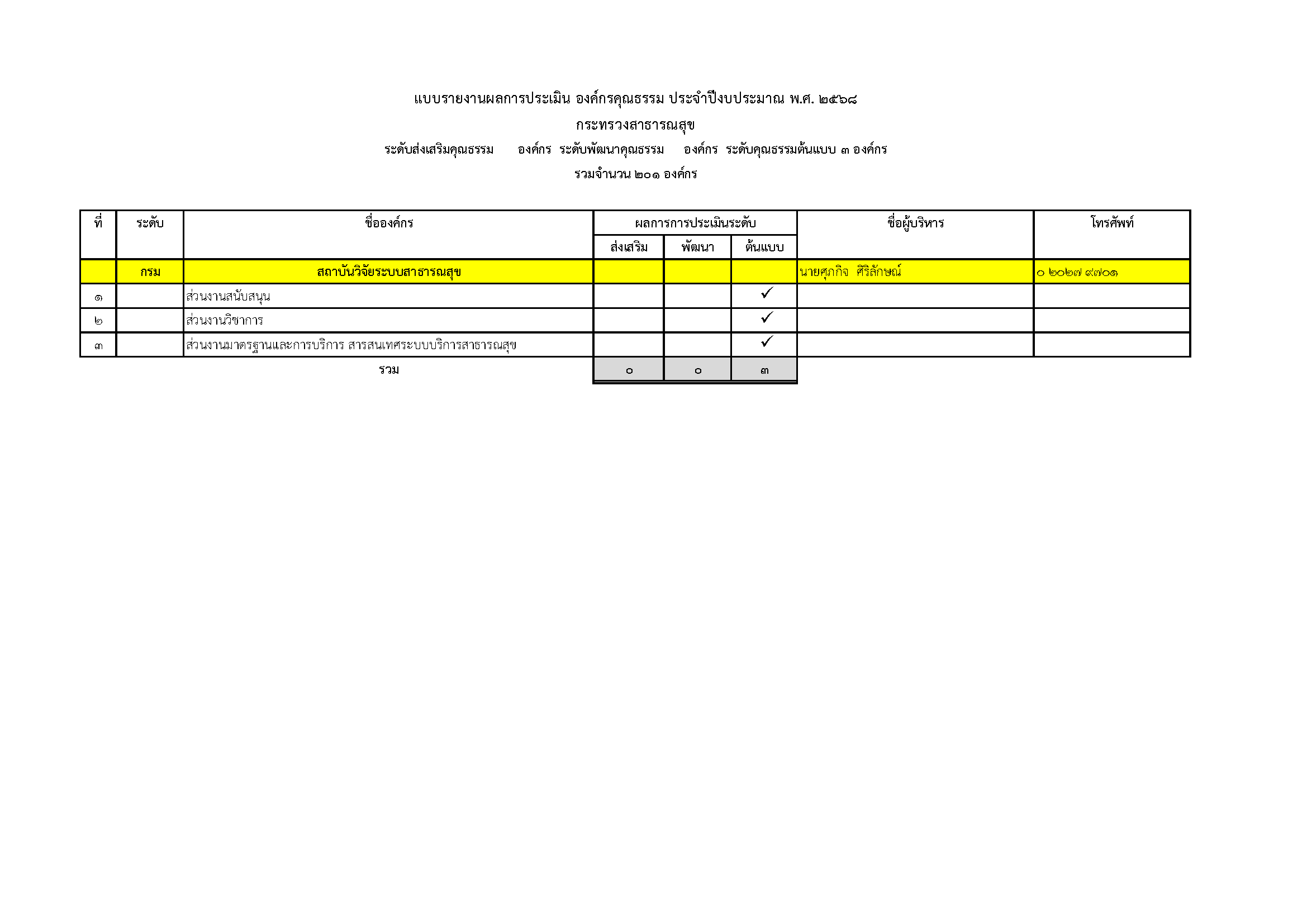 ตัวอย่าง
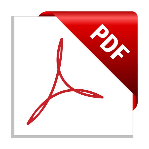 สถาบันวิจัยระบบสาธารณสุข
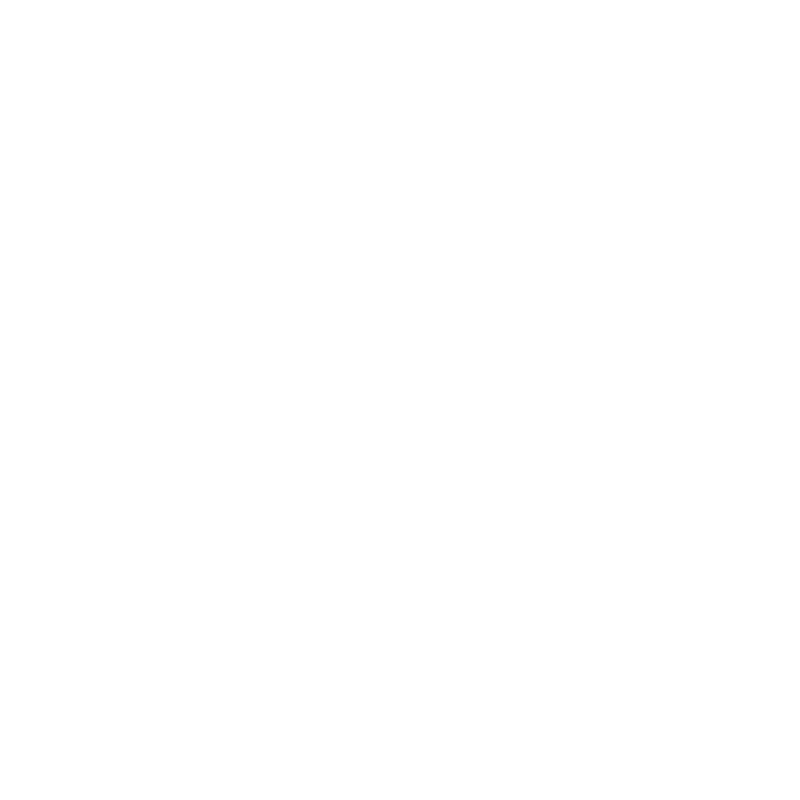 หน่วยงานของรัฐในกำกับรัฐมนตรีว่าการกระทรวงสาธารณสุข
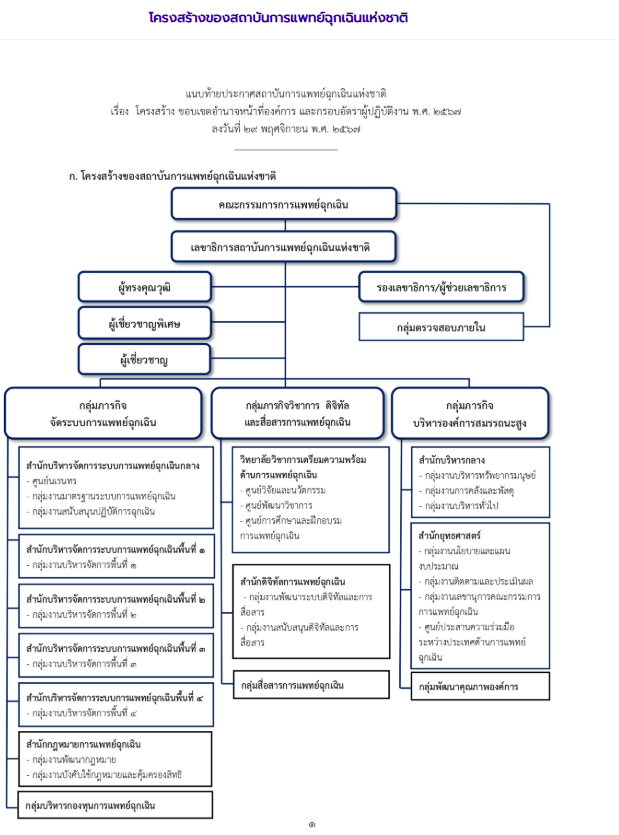 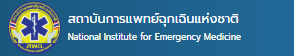 สถาบันการแพทย์ฉุกเฉินแห่งชาติ                                                             https://www.niems.go.th/1/SubWebsite/?id=1429
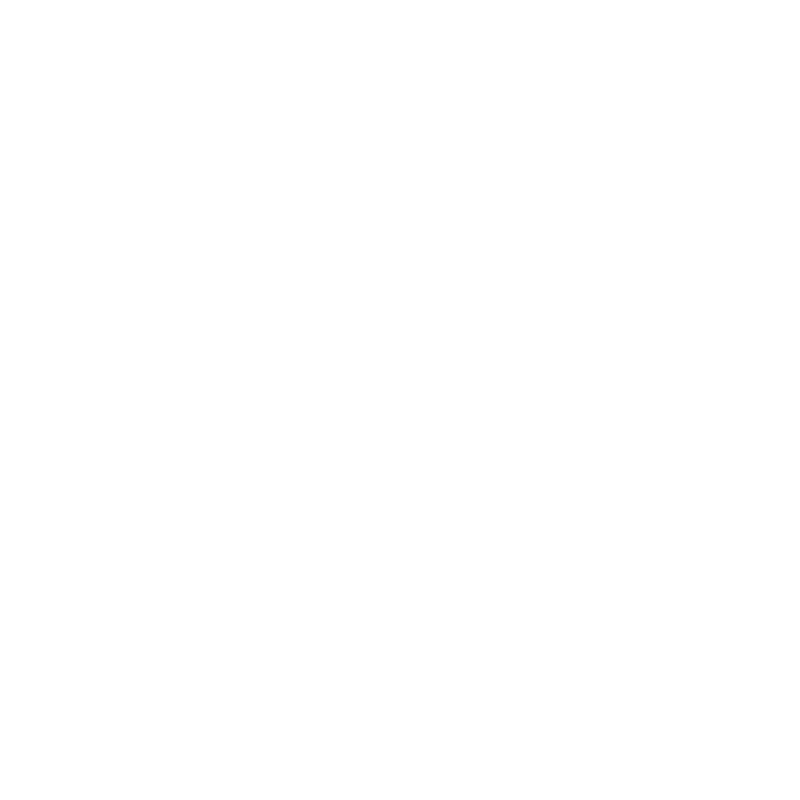 ศูนย์ปฏิบัติการต่อต้านการทุจริต กระทรวงสาธารณสุข
หน่วยงานของรัฐในกำกับรัฐมนตรีว่าการกระทรวงสาธารณสุข
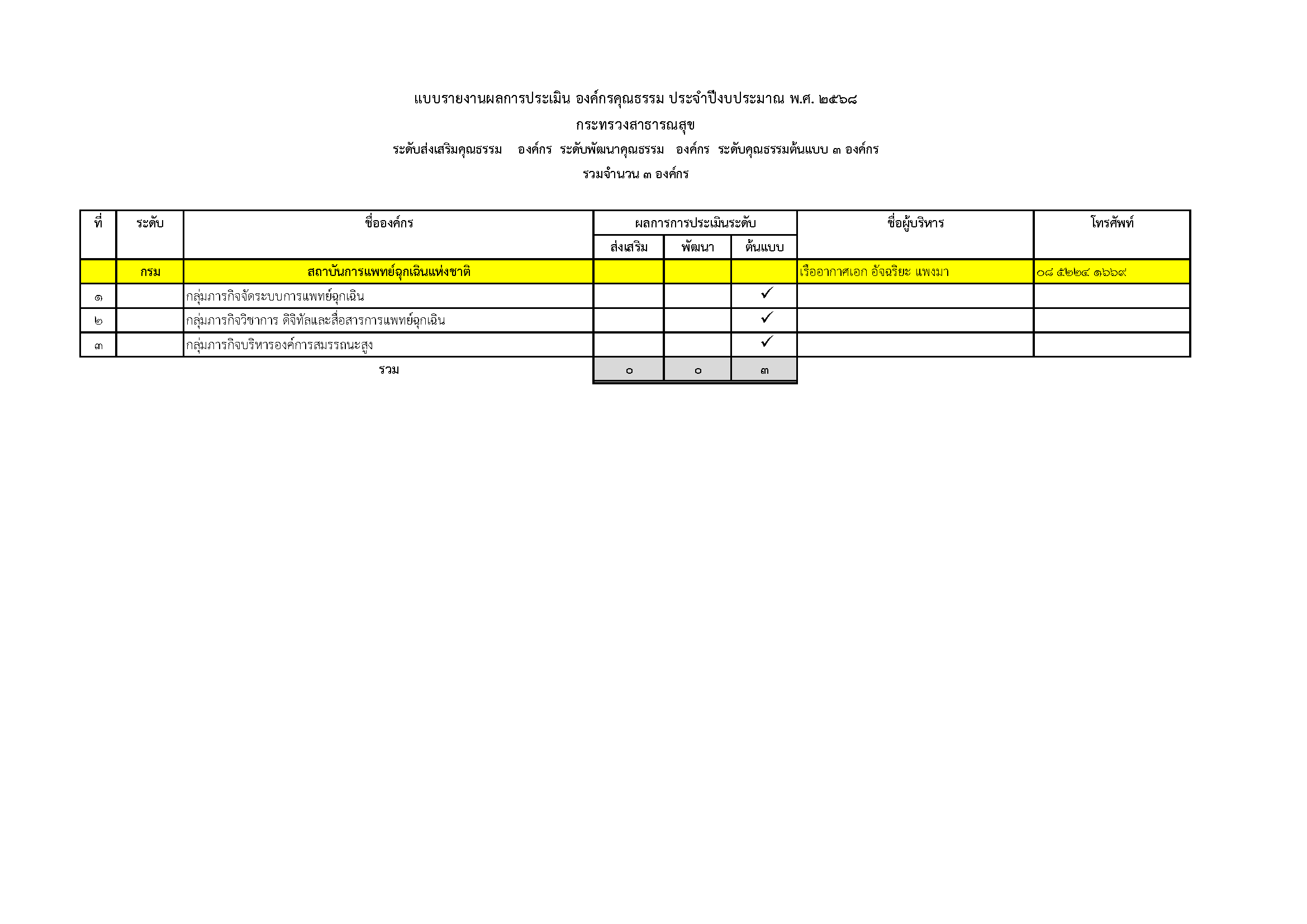 ตัวอย่าง
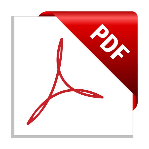 สถาบันการแพทย์ฉุกเฉินแห่งชาติ
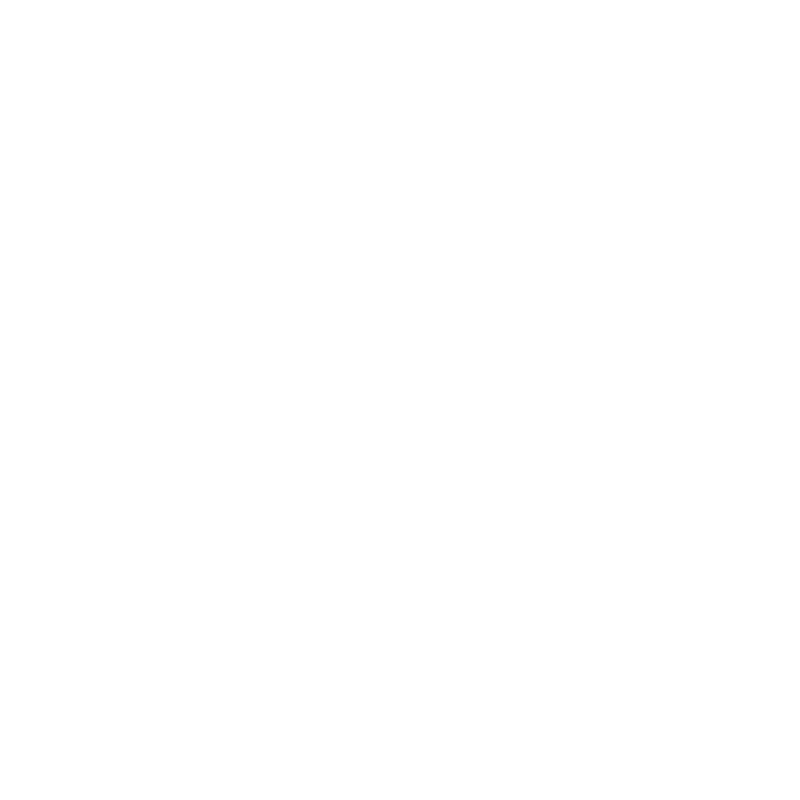 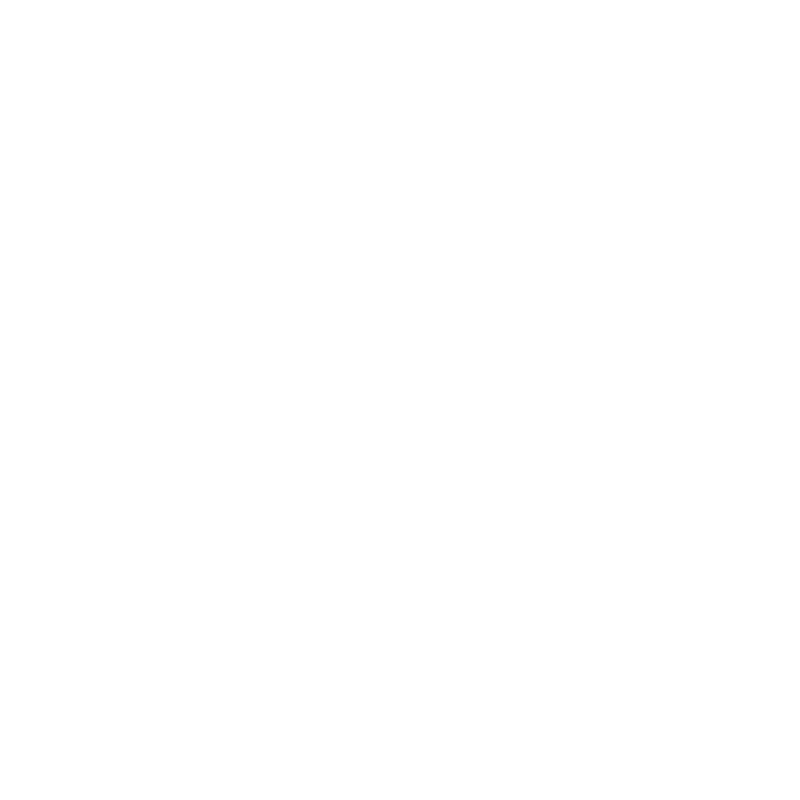 หลักการส่งเสริมและพัฒนาองค์กรคุณธรรมต้นแบบ
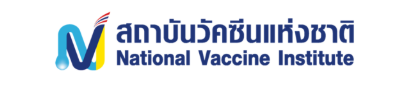 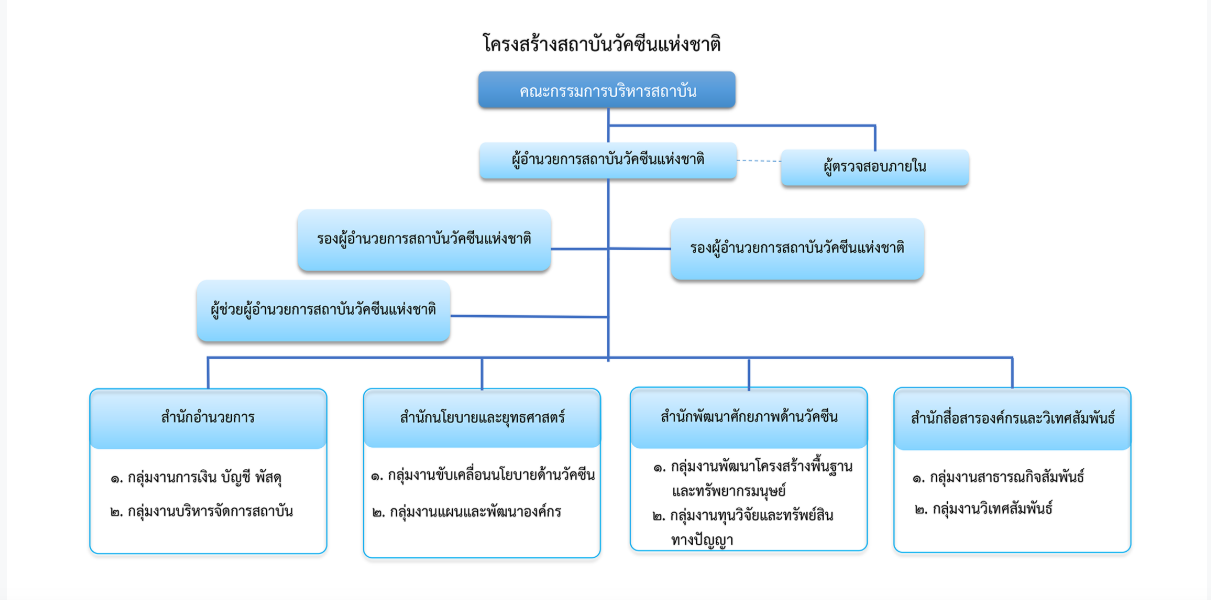 สถาบันวัคซีน     https://nvi.go.th/organization-chart/
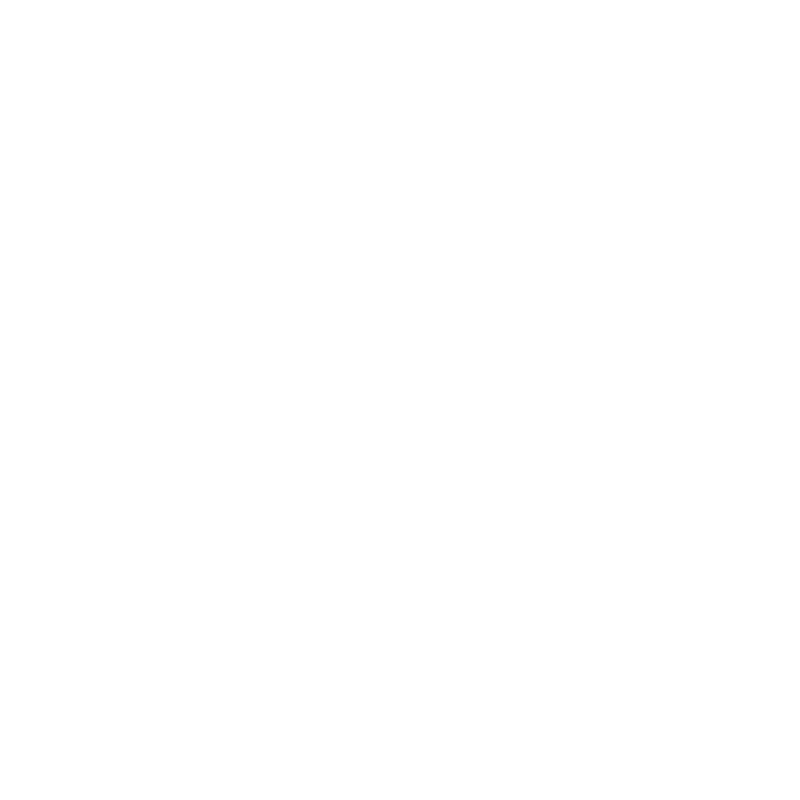 ศูนย์ปฏิบัติการต่อต้านการทุจริต กระทรวงสาธารณสุข
หน่วยงานของรัฐในกำกับรัฐมนตรีว่าการกระทรวงสาธารณสุข
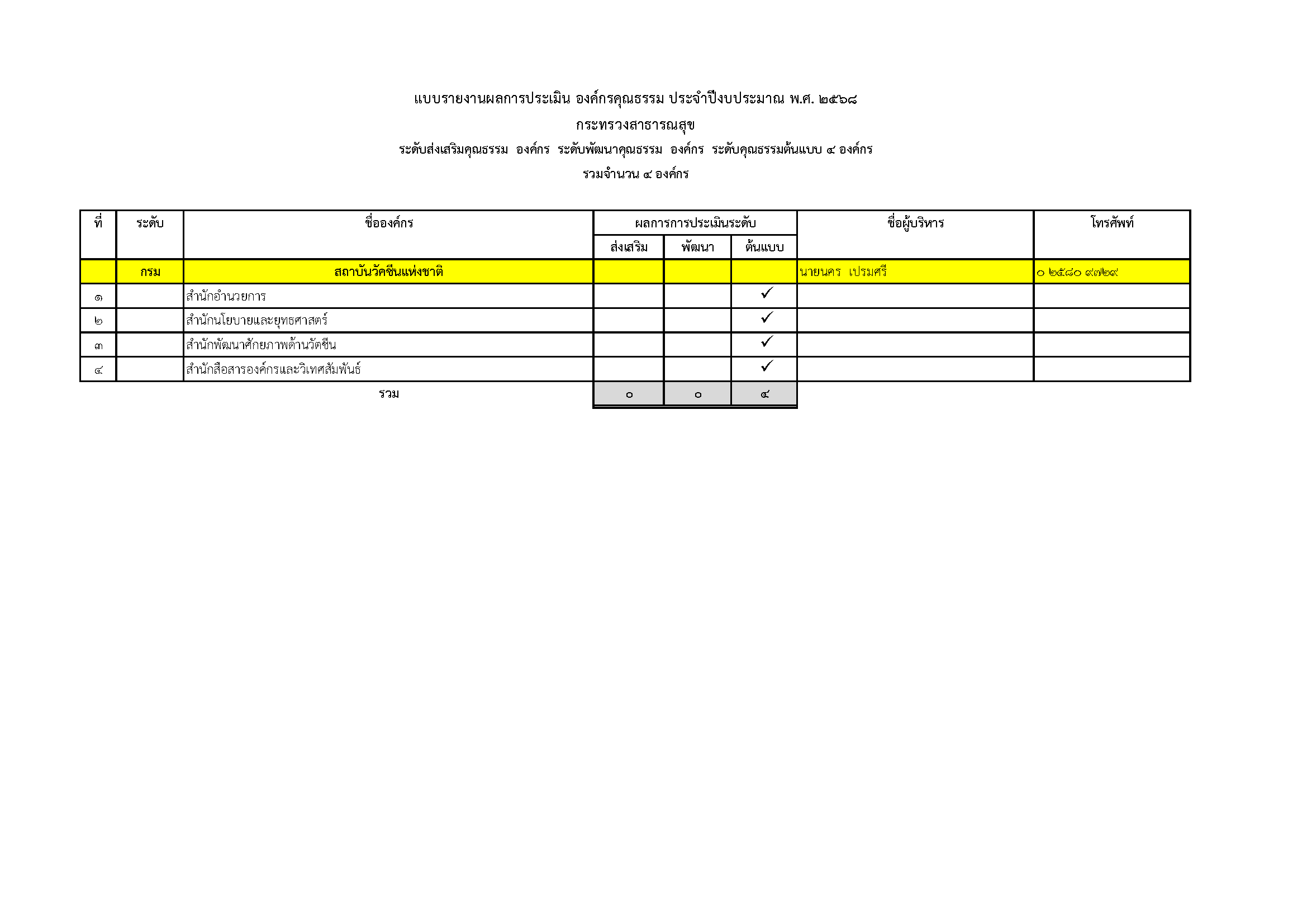 ตัวอย่าง
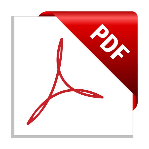 สถาบันวัคซีนแห่งชาติ
หลักการส่งเสริมและพัฒนาองค์กรคุณธรรมต้นแบบ
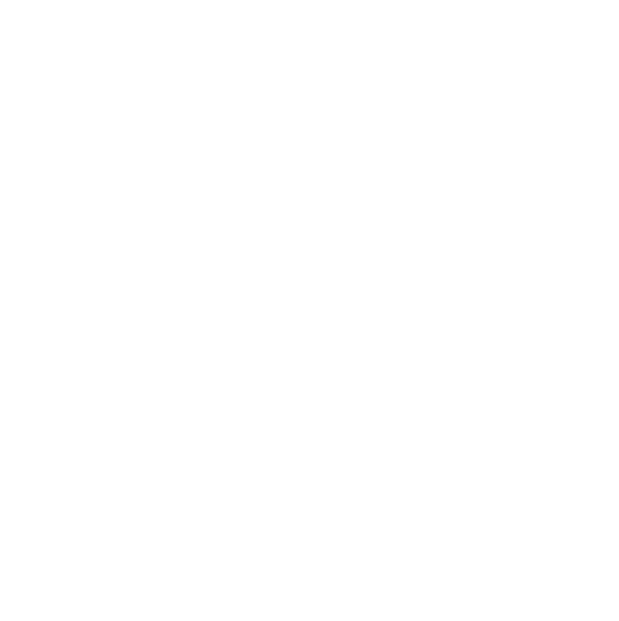 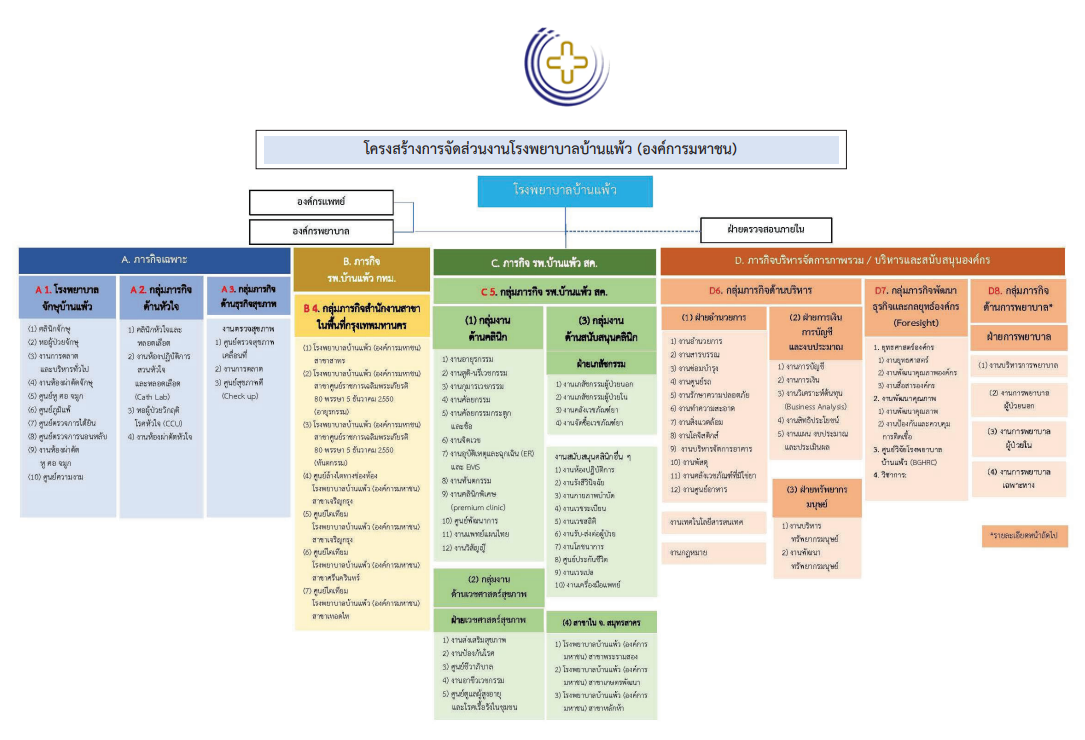 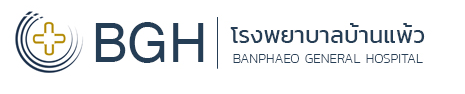 โรงพยาบาลบ้านแพ้ว    https://www.bphosp.or.th/PPC67/04.02.pdfF
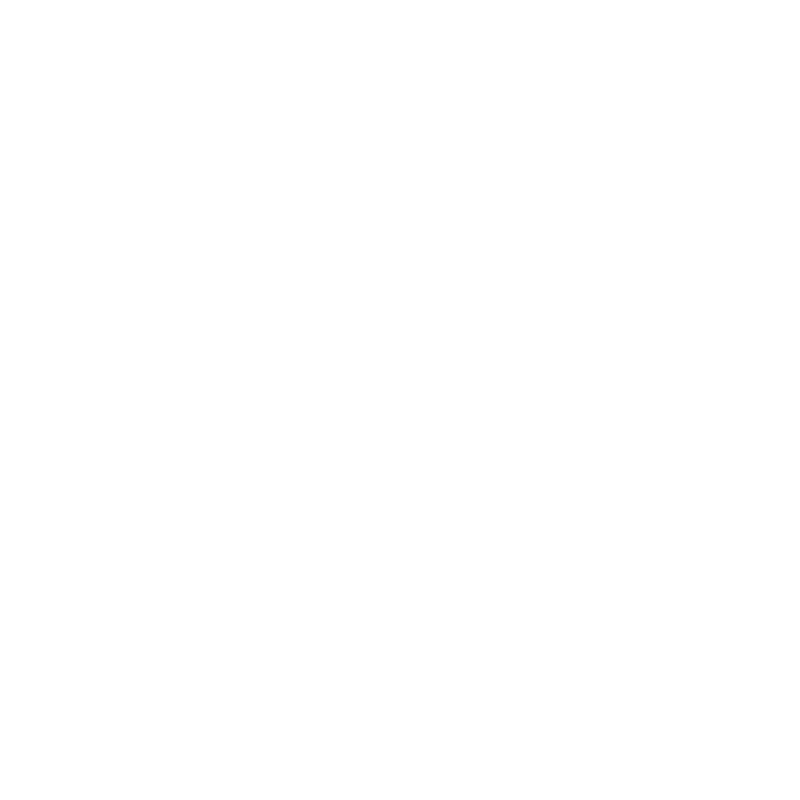 ศูนย์ปฏิบัติการต่อต้านการทุจริต กระทรวงสาธารณสุข
หน่วยงานของรัฐในกำกับรัฐมนตรีว่าการกระทรวงสาธารณสุข
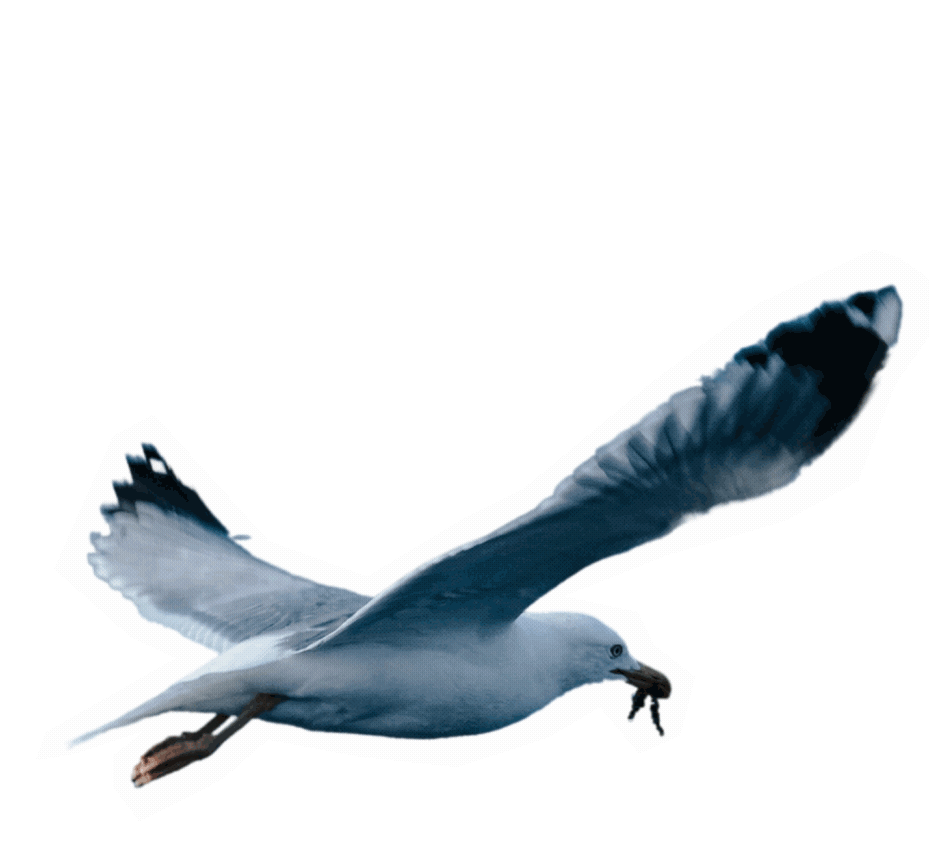 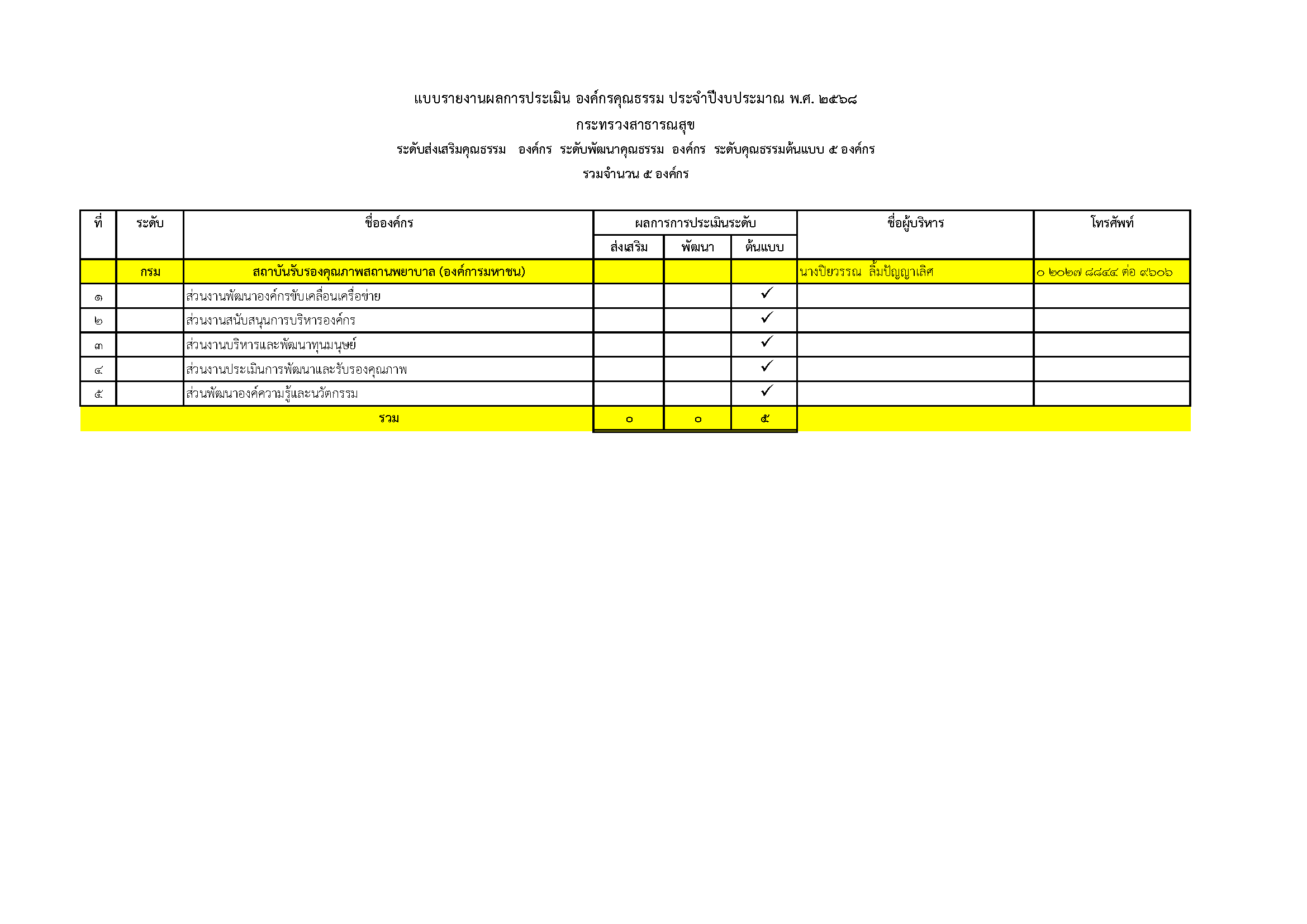 ตัวอย่าง
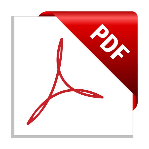 โรงพยาบาลบ้านแพ้ว
หลักการส่งเสริมและพัฒนาองค์กรคุณธรรมต้นแบบ
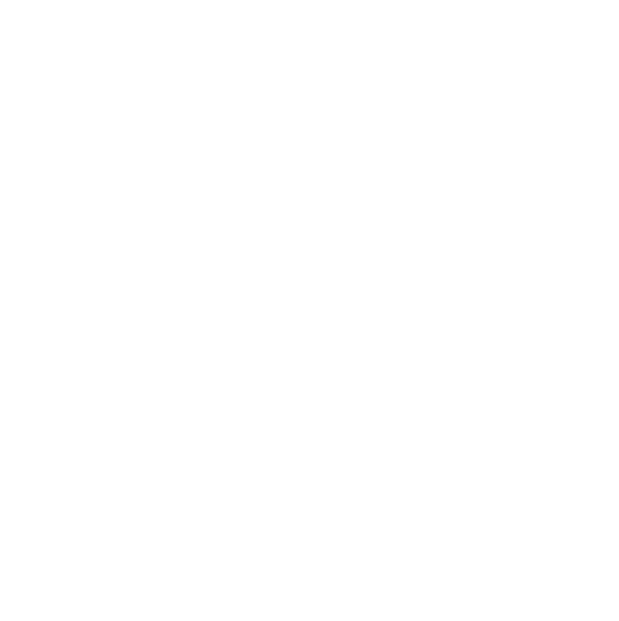 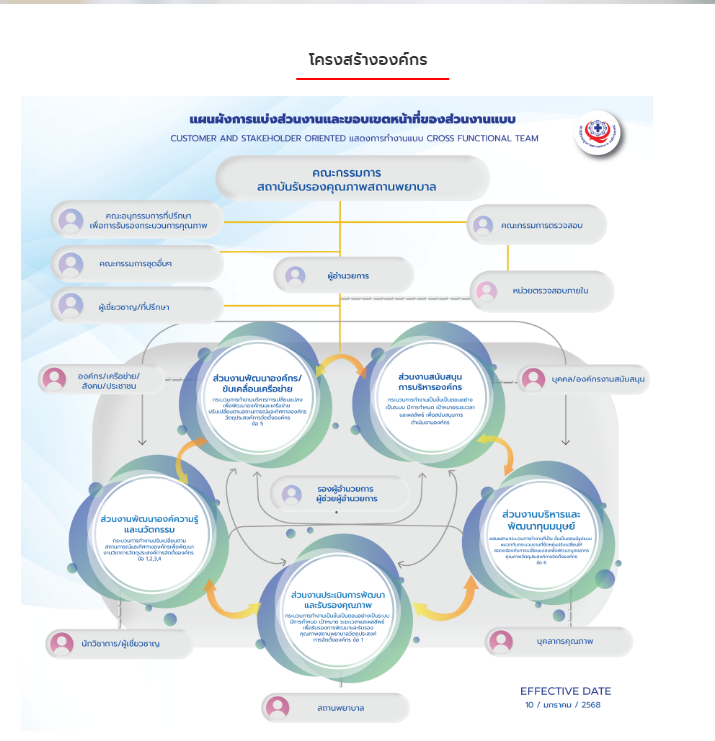 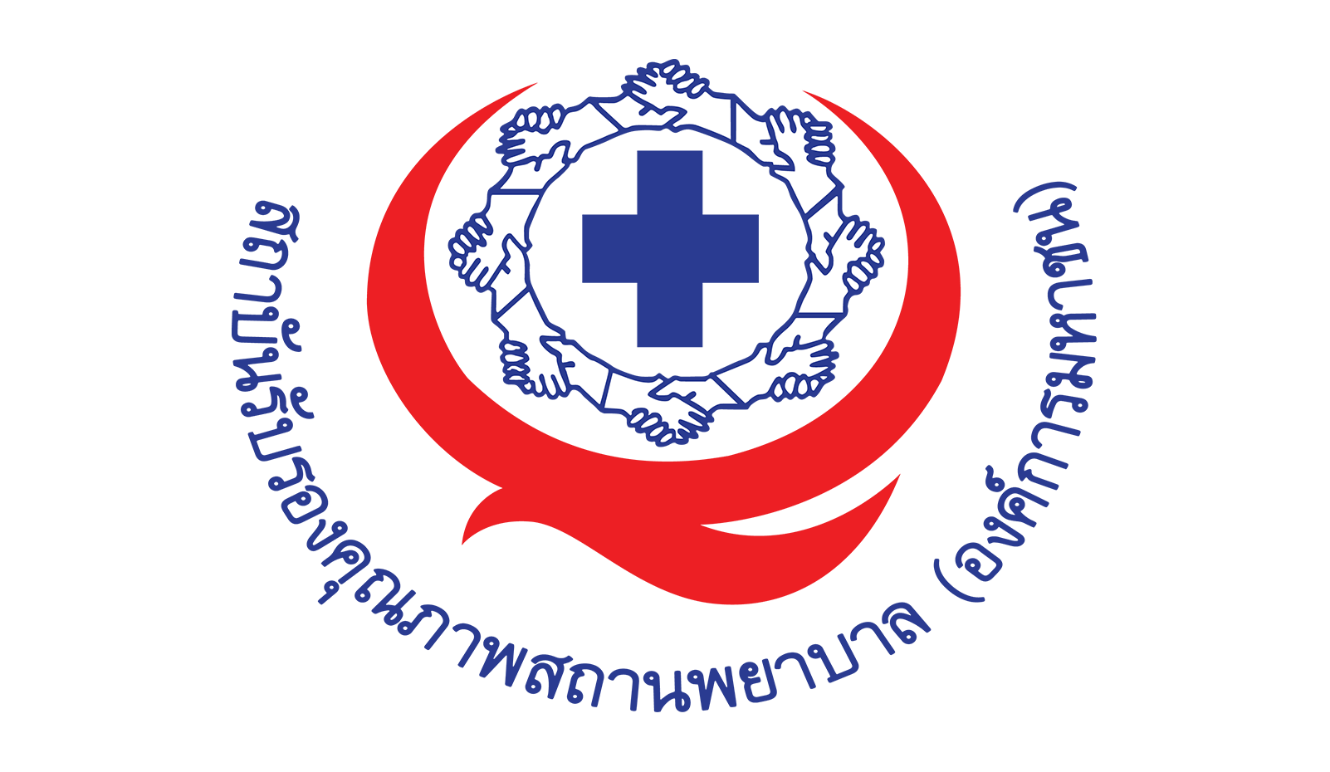 https://moph.cc/HiqiI3Yqq
สถาบันรับรองคุณภาพสถานพยาบาล (องค์การมหาชน)
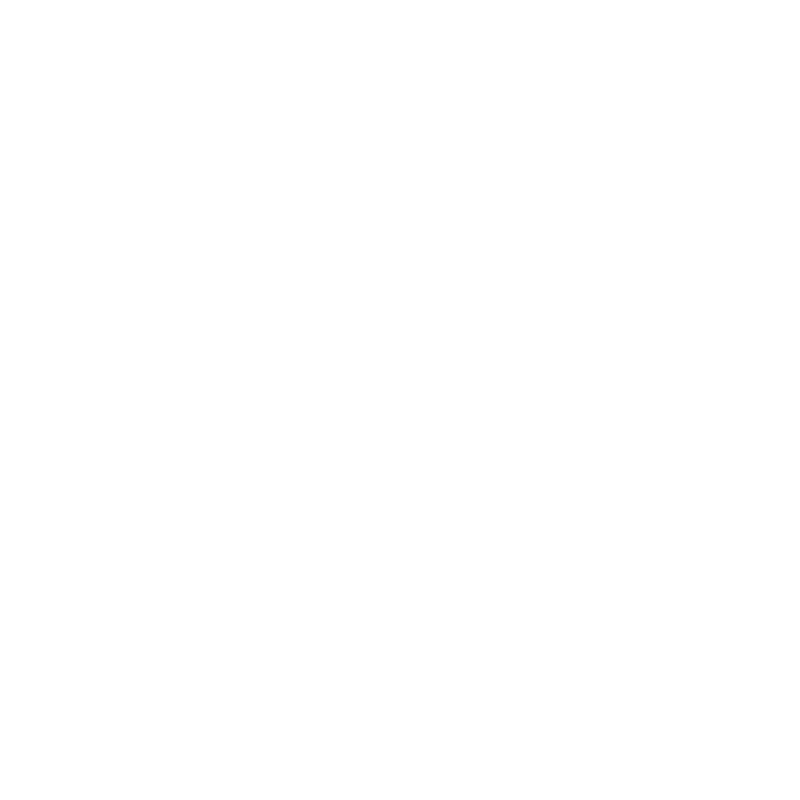 ศูนย์ปฏิบัติการต่อต้านการทุจริต กระทรวงสาธารณสุข
หน่วยงานของรัฐในกำกับรัฐมนตรีว่าการกระทรวงสาธารณสุข
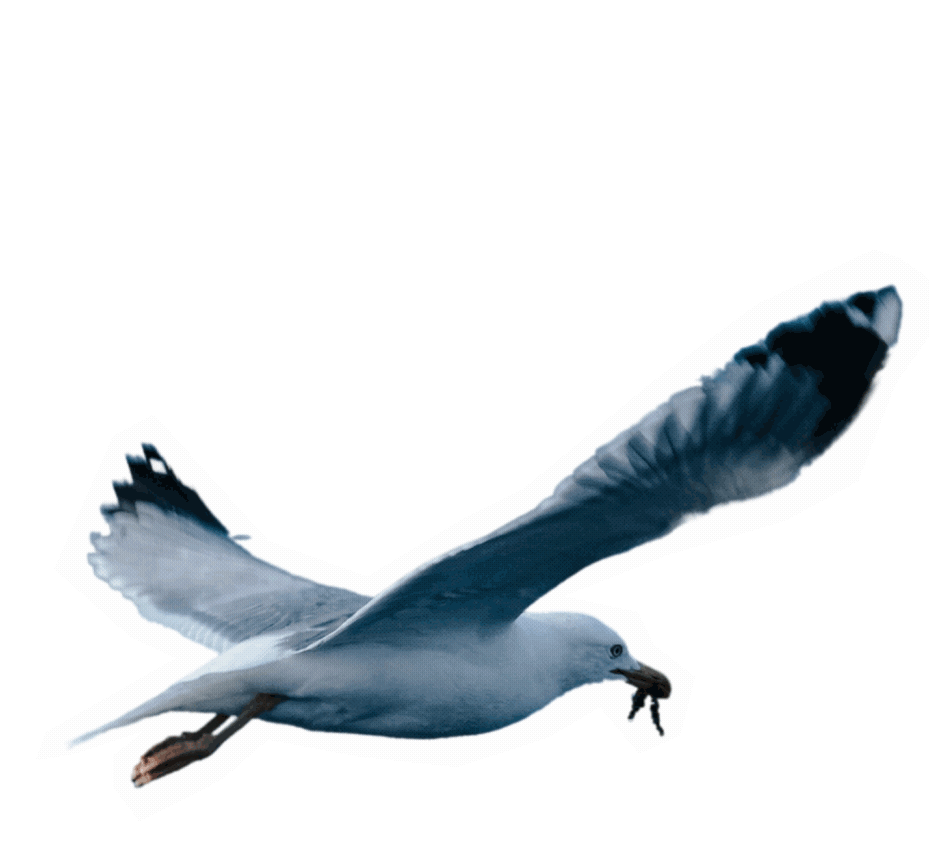 ตัวอย่าง
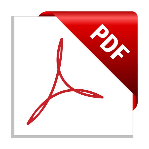 สถาบันรับรองคุณภาพสถานพยาบาล
หลักการส่งเสริมและพัฒนาองค์กรคุณธรรมต้นแบบ
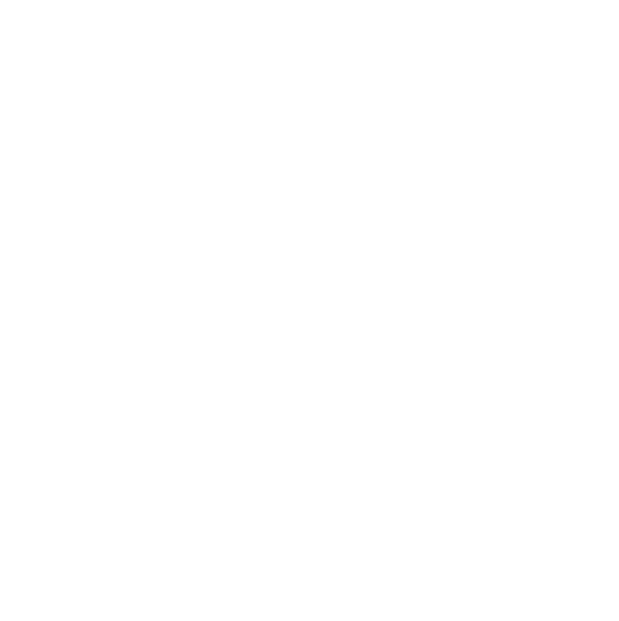 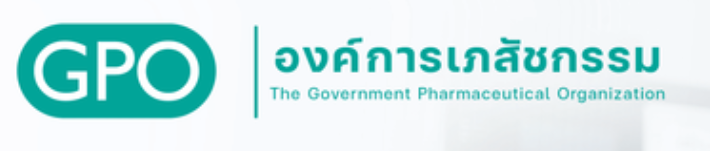 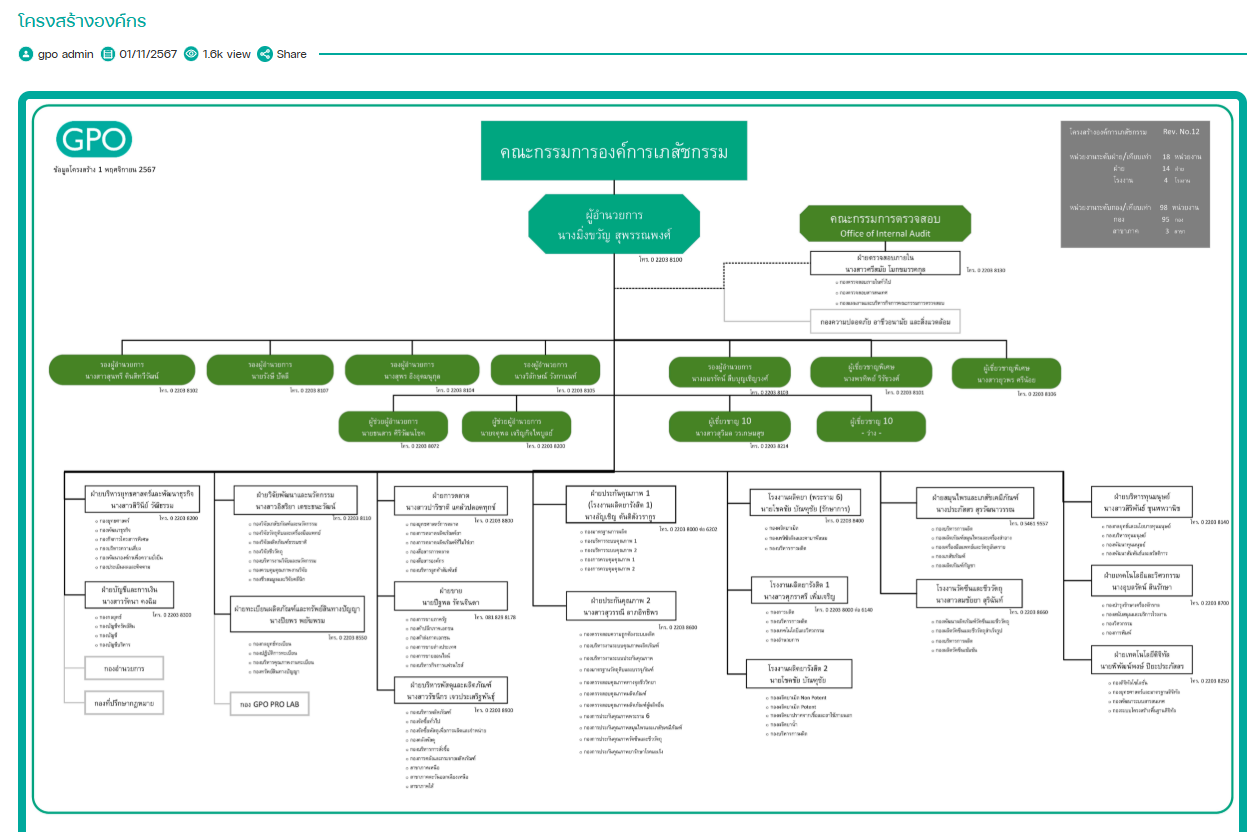 องค์การสัชกรรม https://www.gpo.or.th/organizational-structure
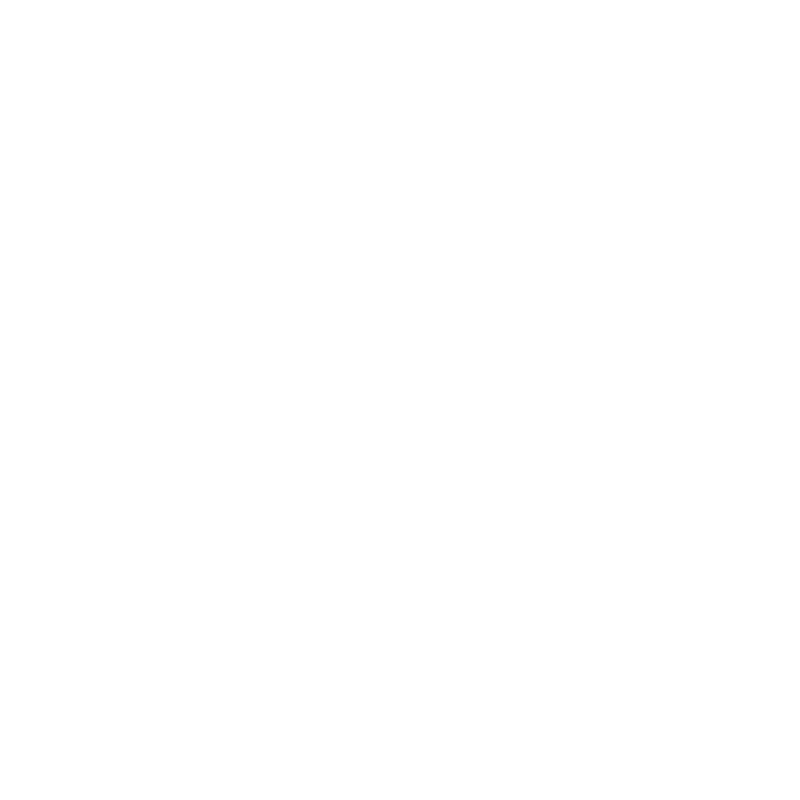 ศูนย์ปฏิบัติการต่อต้านการทุจริต กระทรวงสาธารณสุข
หน่วยงานของรัฐในกำกับรัฐมนตรีว่าการกระทรวงสาธารณสุข
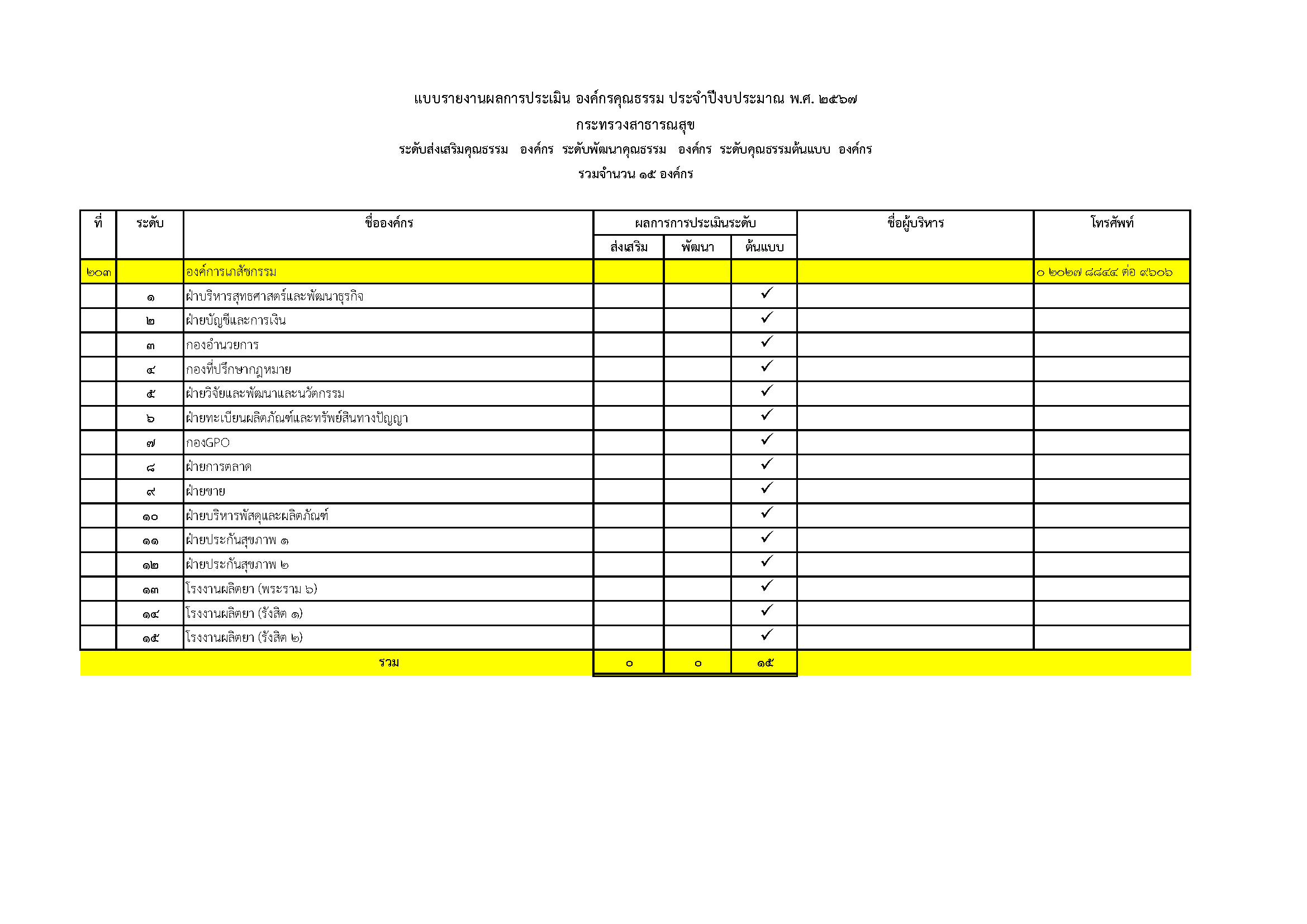 ตัวอย่าง
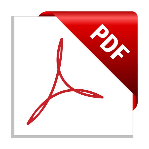 องค์การเภสัชกรรม
4
ศูนย์ปฏิบัติการต่อต้านการทุจริต กระทรวงสาธารณสุข
รายงานผลการดำเนินงานตามแผนฯ รอบ 12 เดือน
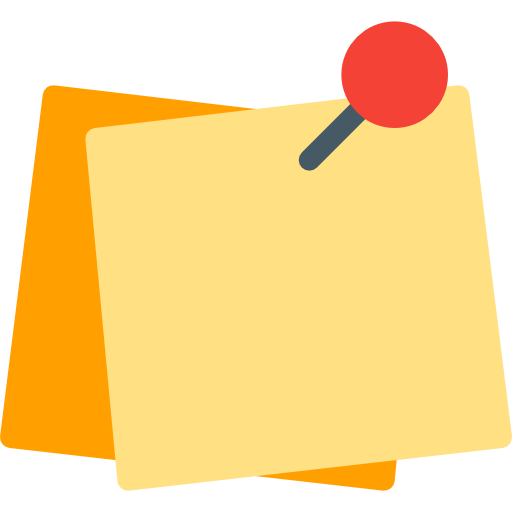 ส่งภายใน
วันที่ 30 กันยายน 2568
รายงานผลตามแผนฯ รอบ 12 เดือน
- คัดลอกลิงก์ที่เข้าถึงได้
- รูปแบบ google forms
เผยแพร่บนเว็บไซต์หลักของหน่วยงาน
รายงานผลตามแผนฯ
รอบ 12 เดือน
รูปแบบ google forms
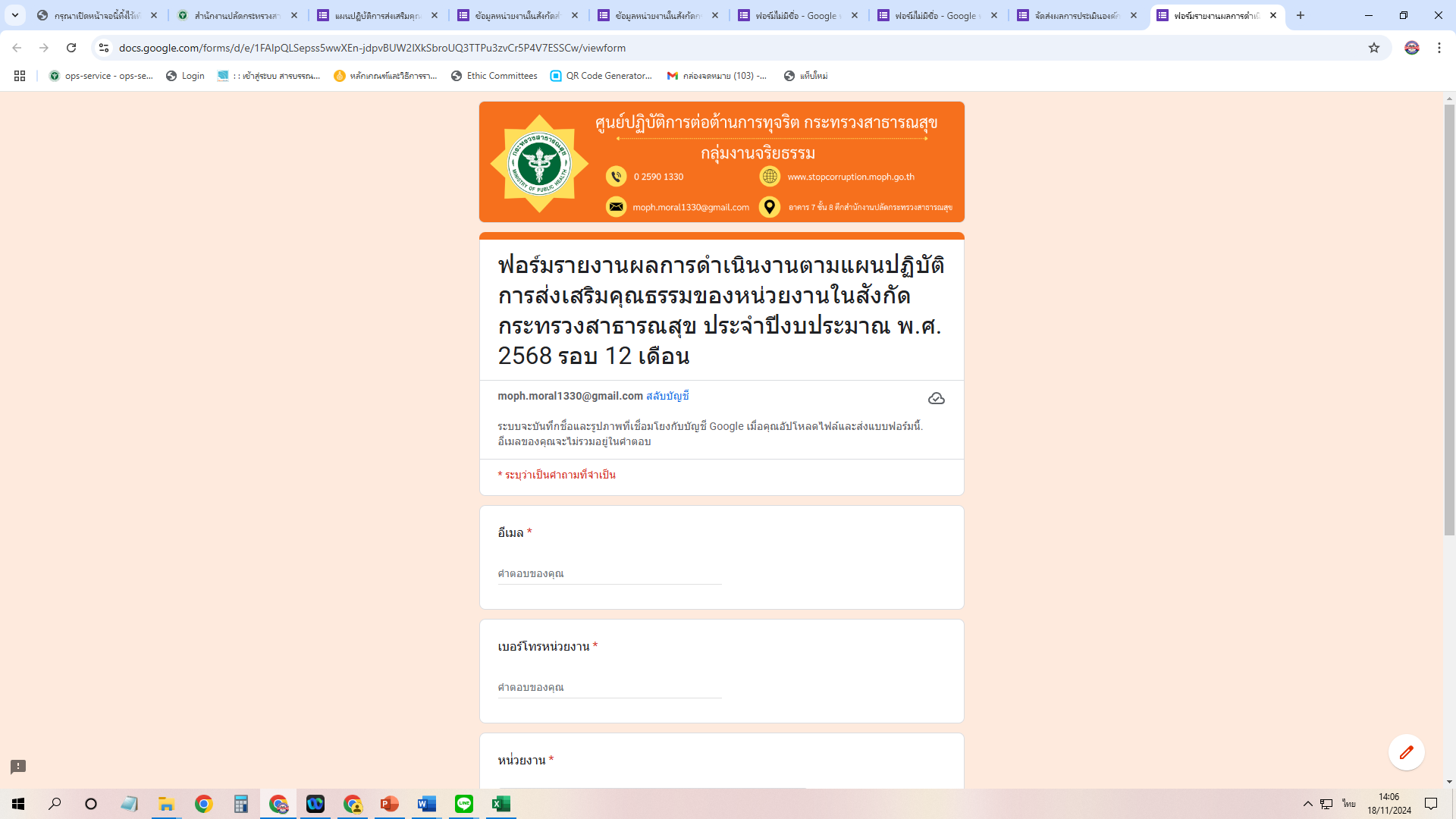 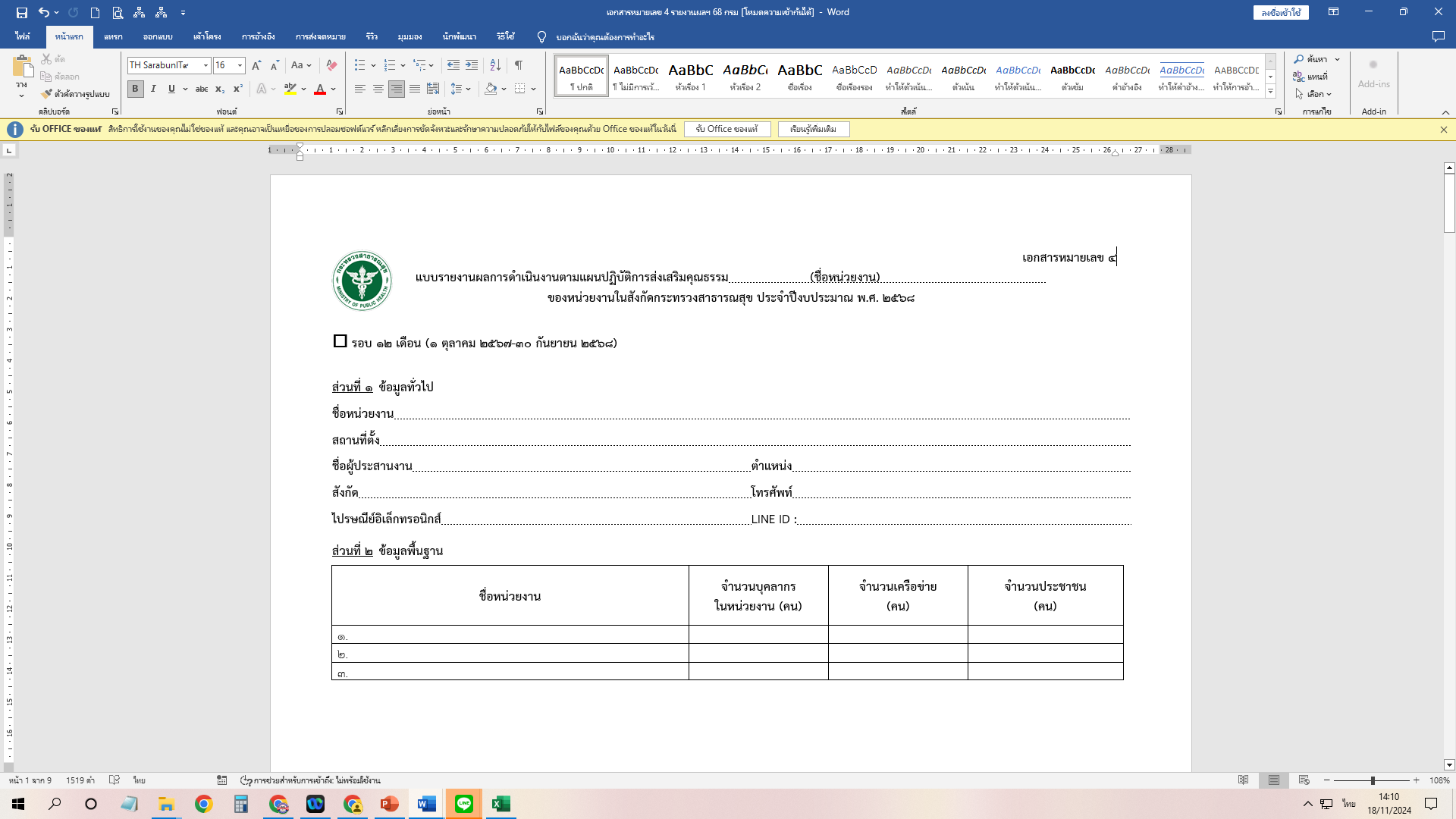 1. ลิงก์ย่อ
2. QR Code
https://moph.cc/5KqbYxGZu
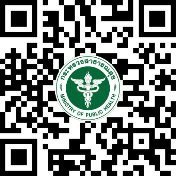 ตัวอย่างแบบฟอร์มรายงานผลฯ 
รอบ 12 เดือน
เอกสารหมายเลข 4
5
ศูนย์ปฏิบัติการต่อต้านการทุจริต กระทรวงสาธารณสุข
จัดทำสรุปผลปฏิบัติการส่งเสริมคุณธรรมของหน่วยงาน
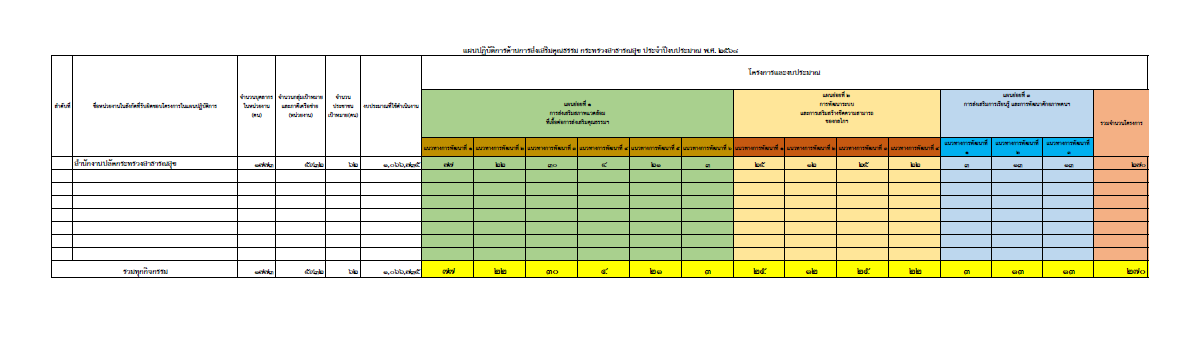 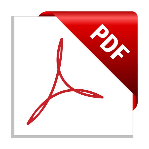 6
ศูนย์ปฏิบัติการต่อต้านการทุจริต กระทรวงสาธารณสุข
จัดทำสรุปผลปฏิบัติการส่งเสริมคุณธรรมของหน่วยงาน
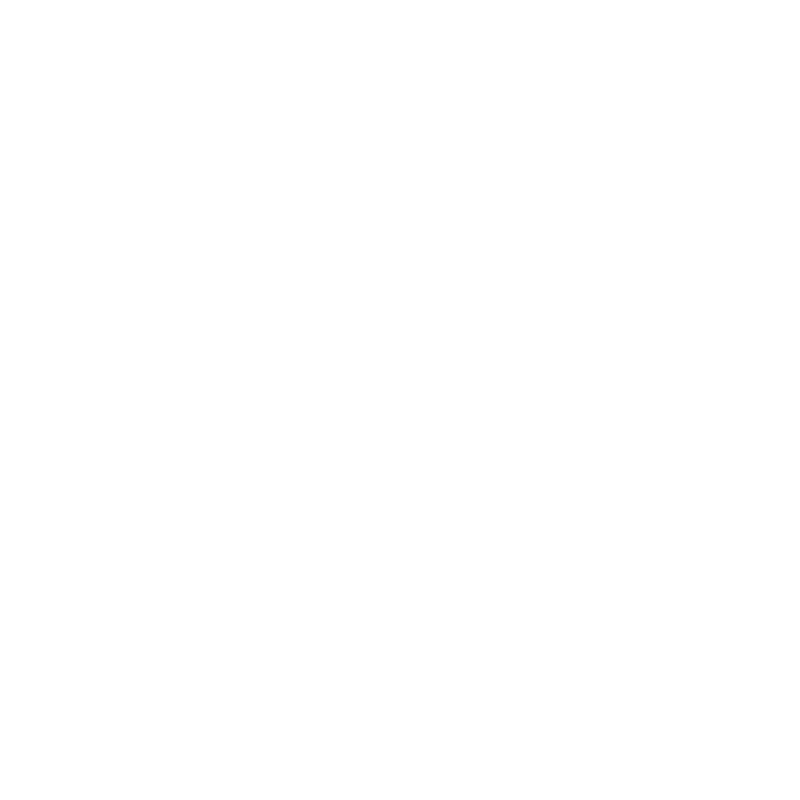 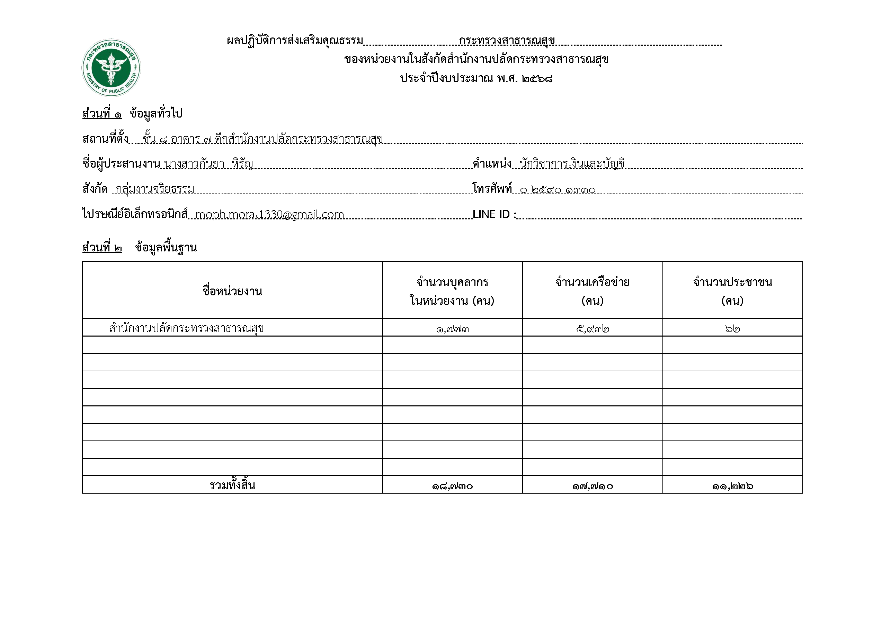 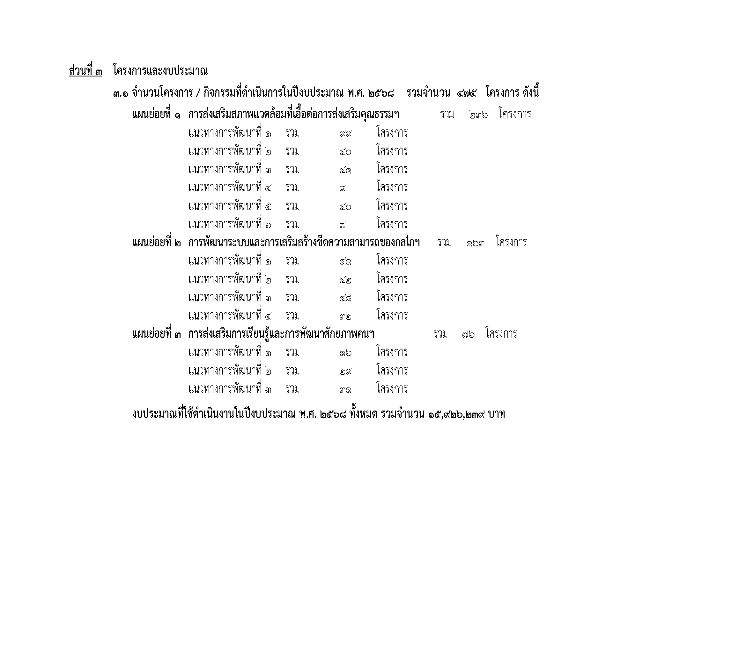 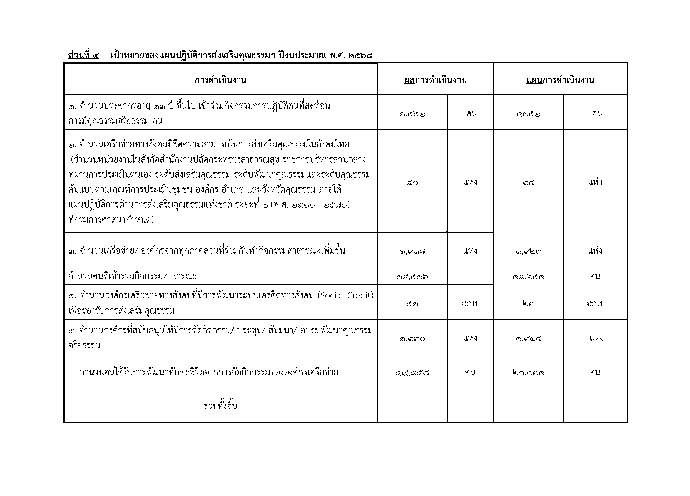 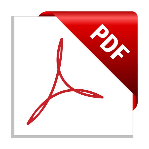 ผลปฏิบัติการส่งเสริมคุณธรรม
ศูนย์ปฏิบัติการต่อต้านการทุจริต กระทรวงสาธารณสุข
Agenda
การจัดส่งผลการส่งเสริมคุณธรรมฯ
ประจำปีงบประมาณ พ.ศ. 2568
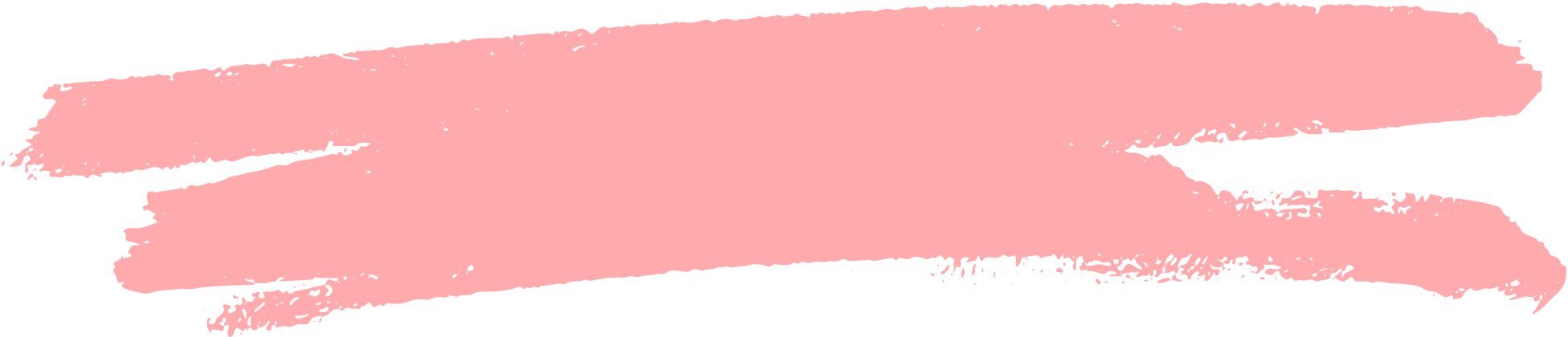 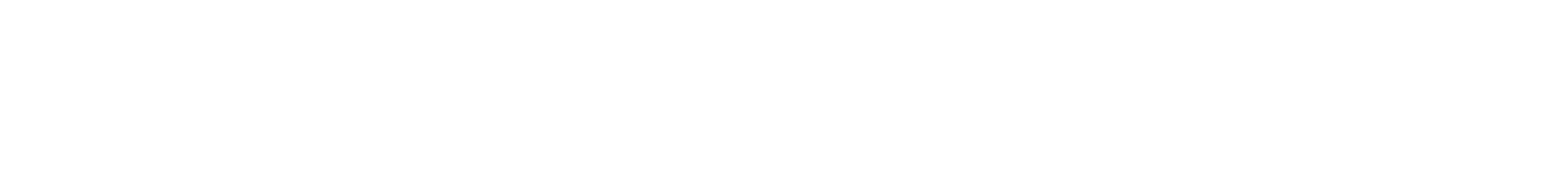 ศูนย์ปฏิบัติการต่อต้านการทุจริต กระทรวงสาธารณสุข
ขอบคุณค่ะ
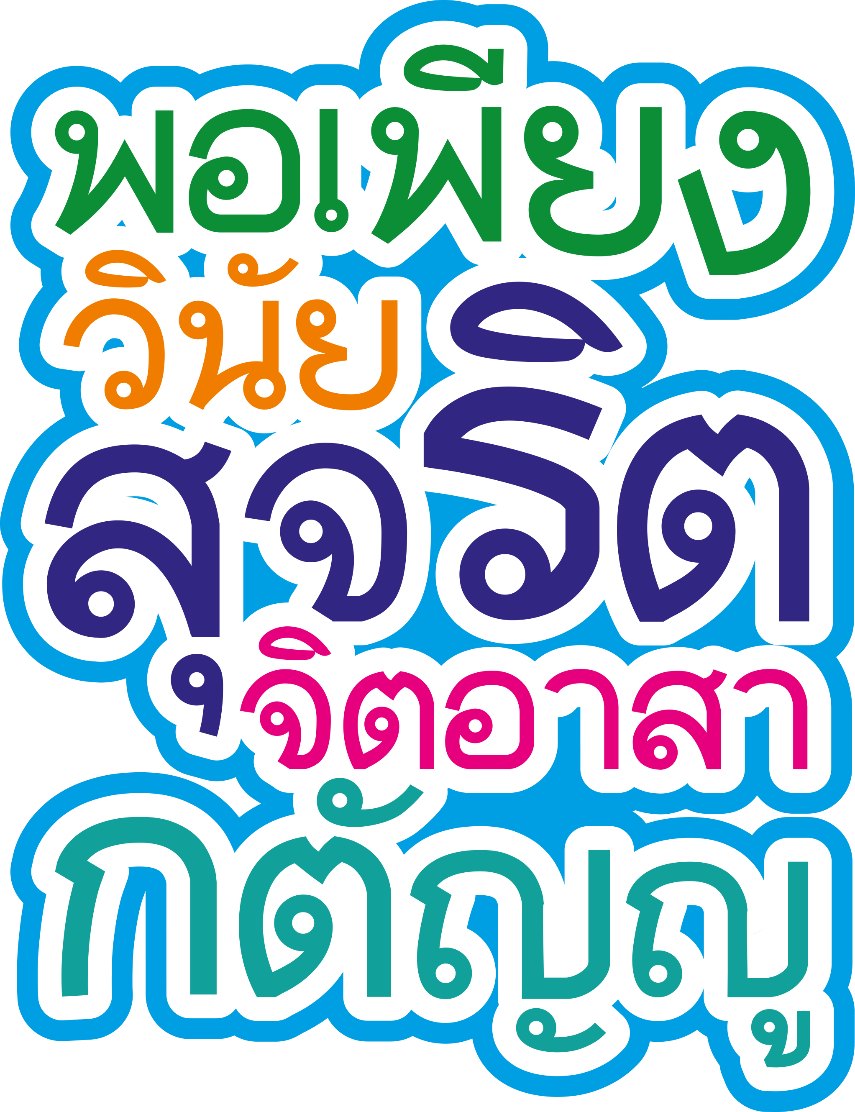 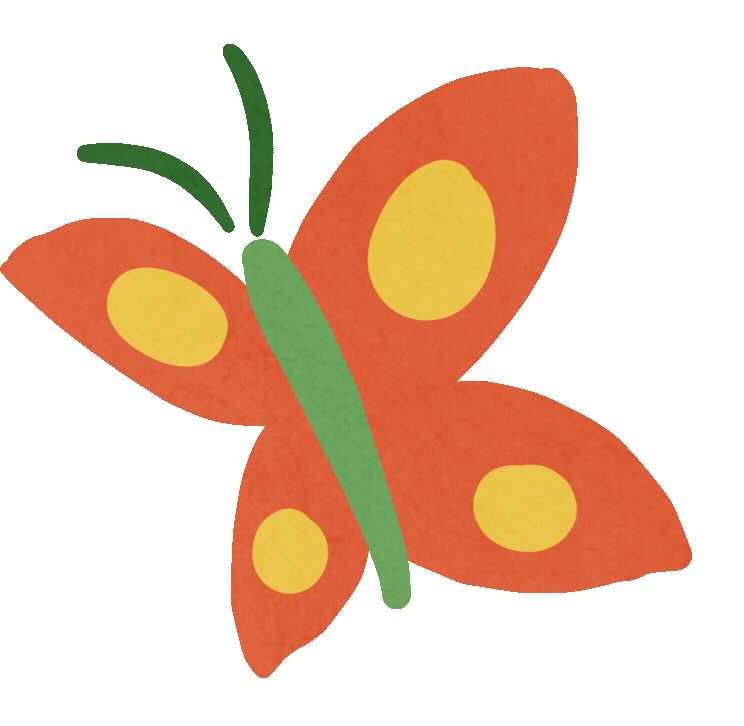 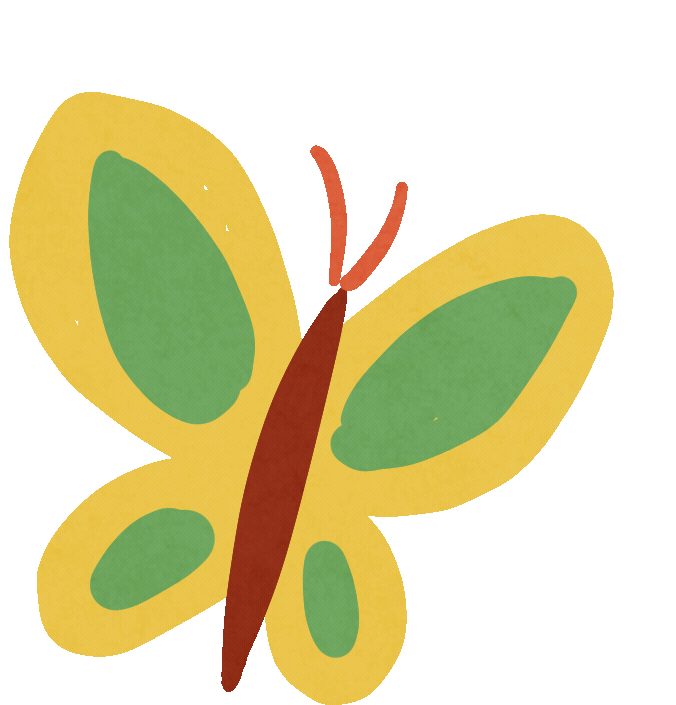 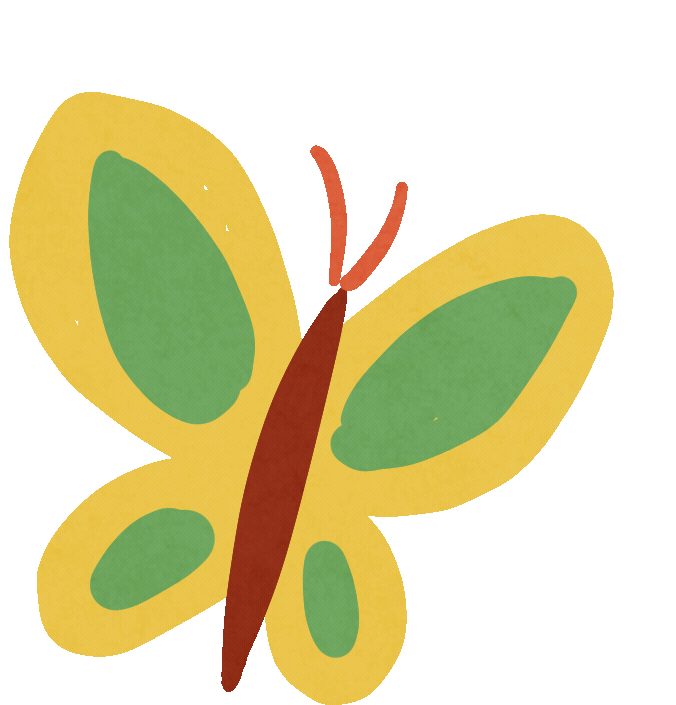